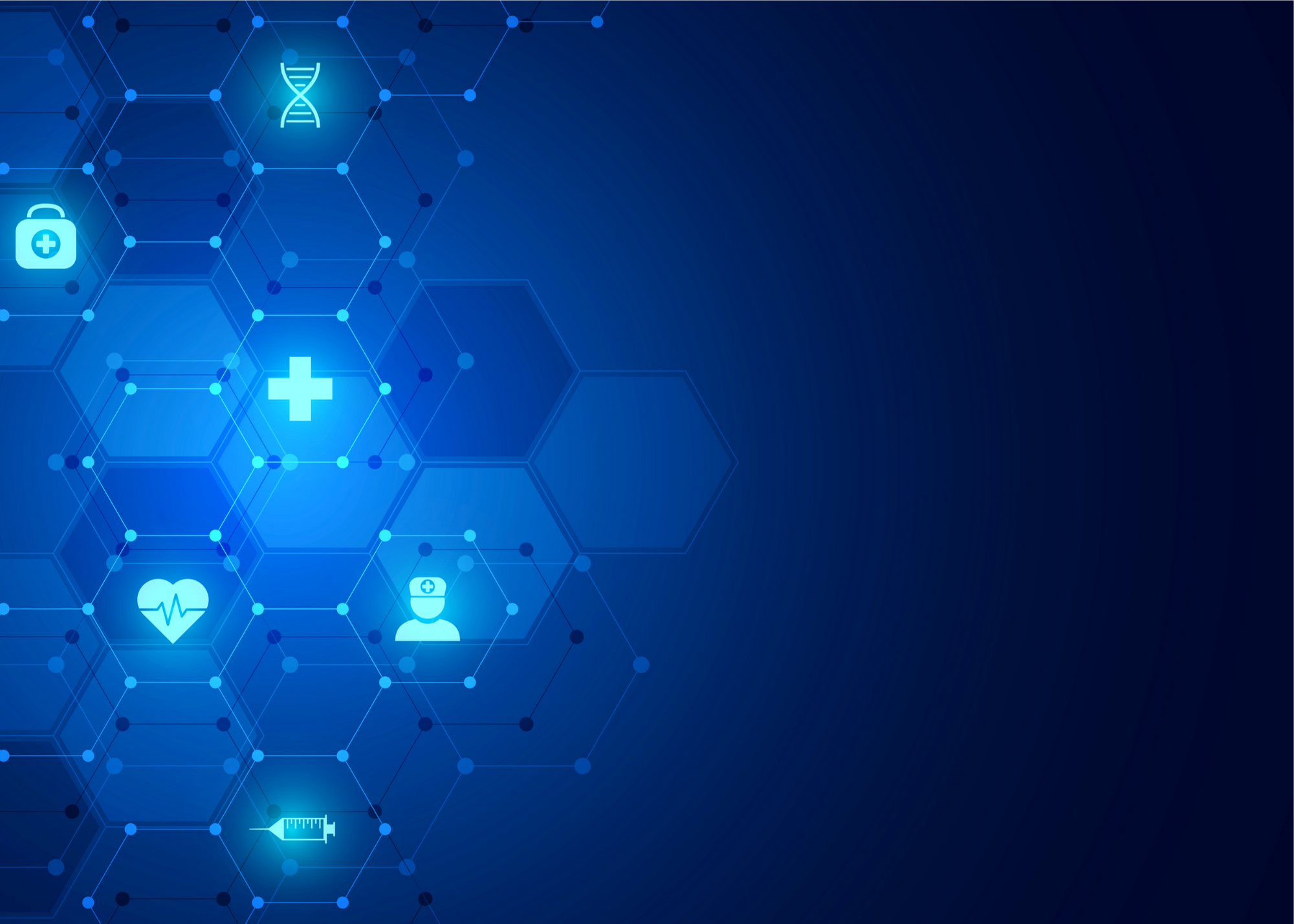 Insights from the Social Worker: 
Insurance, Coverage, and Navigating Care
Erin Cecchi, LMSW
Michigan Medicine
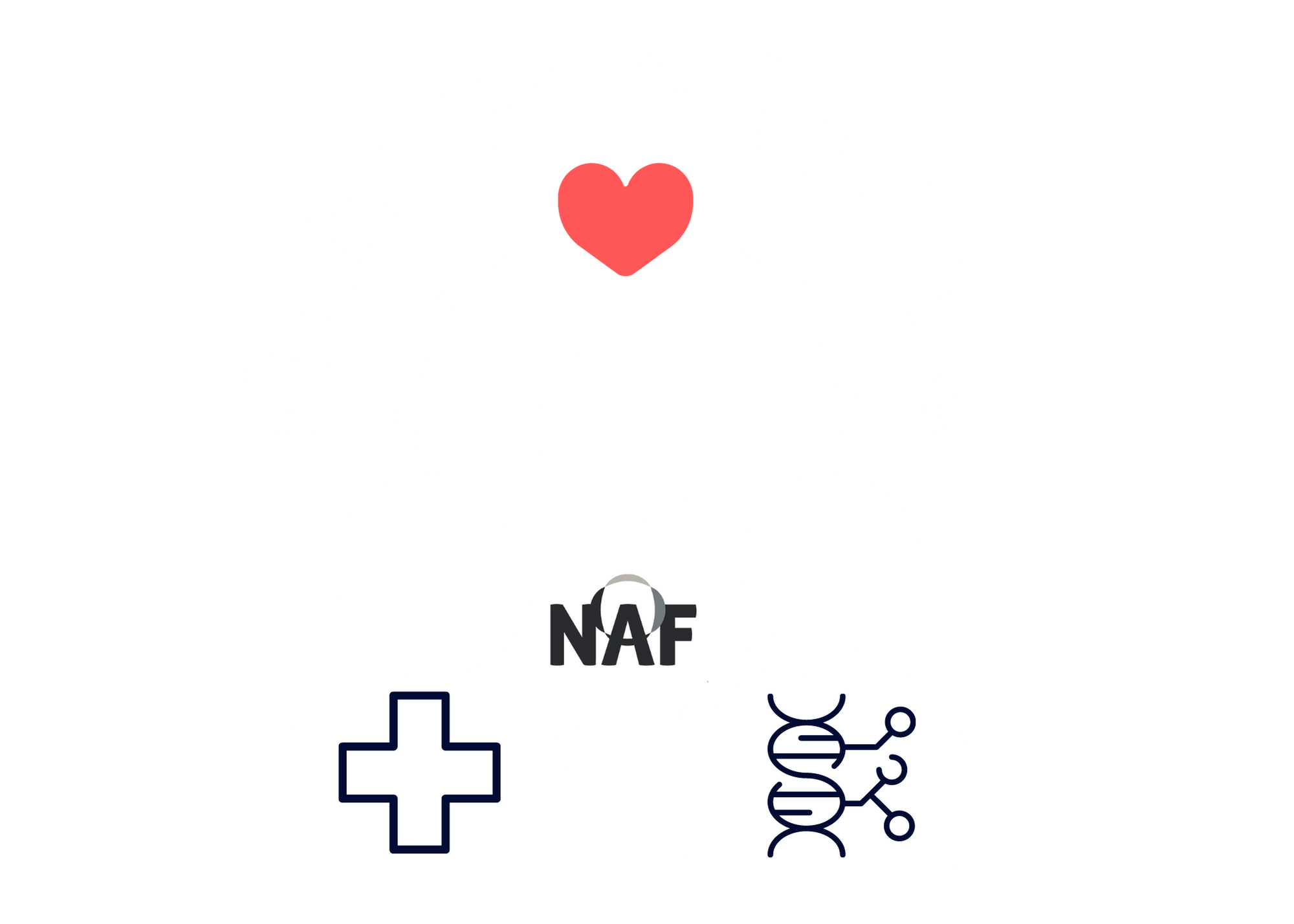 A Virtual Event
March 17-19, 2022
[Speaker Notes: Thank you so much Lori for inviting me to present today. I also wanted to thank all of the conference organizers and to those of you who are participating. It is an honor and a privilege to be able to share with you all and I hope that my discussion is helpful in having a better understanding of insurance coverage and navigating common care needs, that we often see in clinic.]
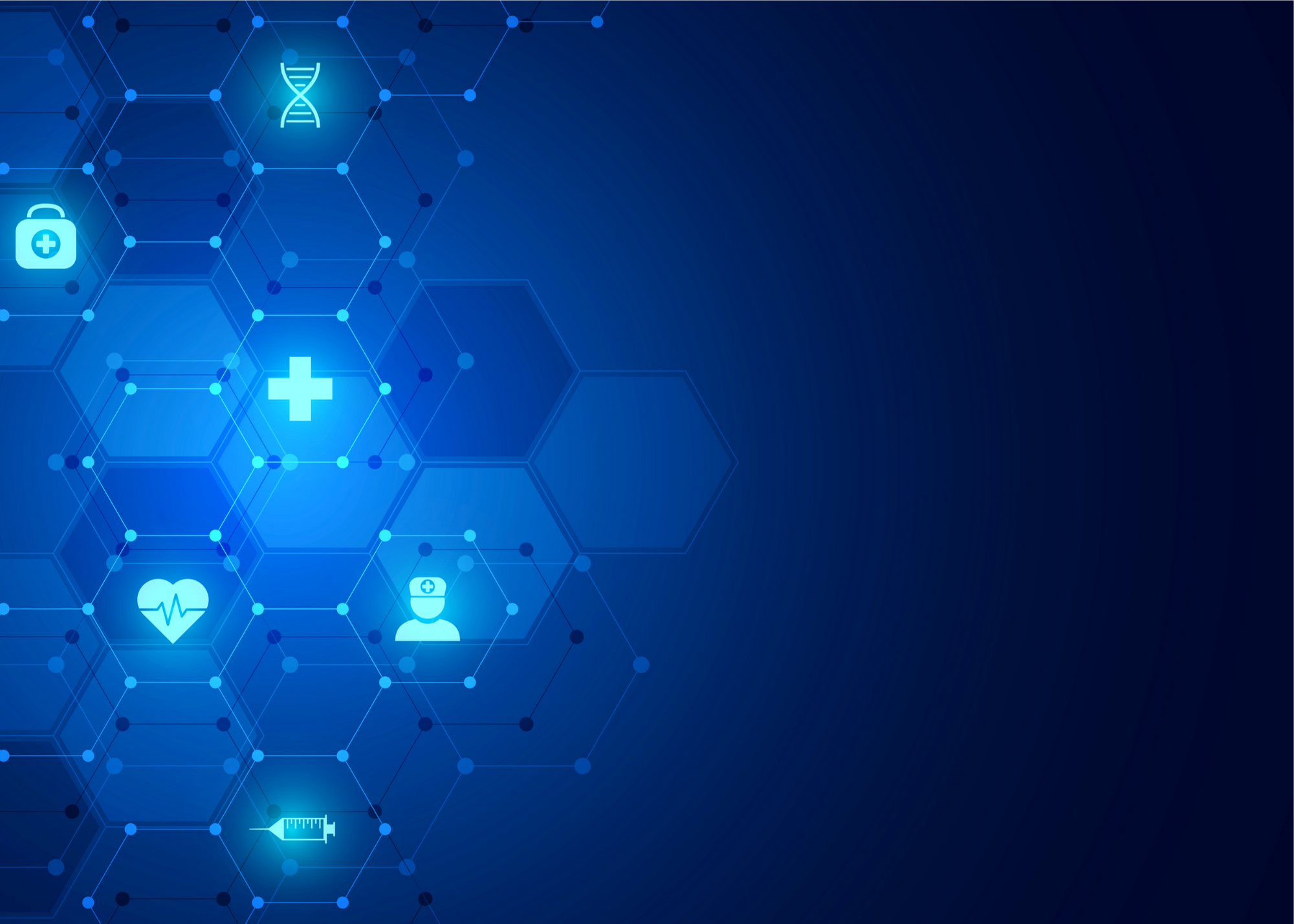 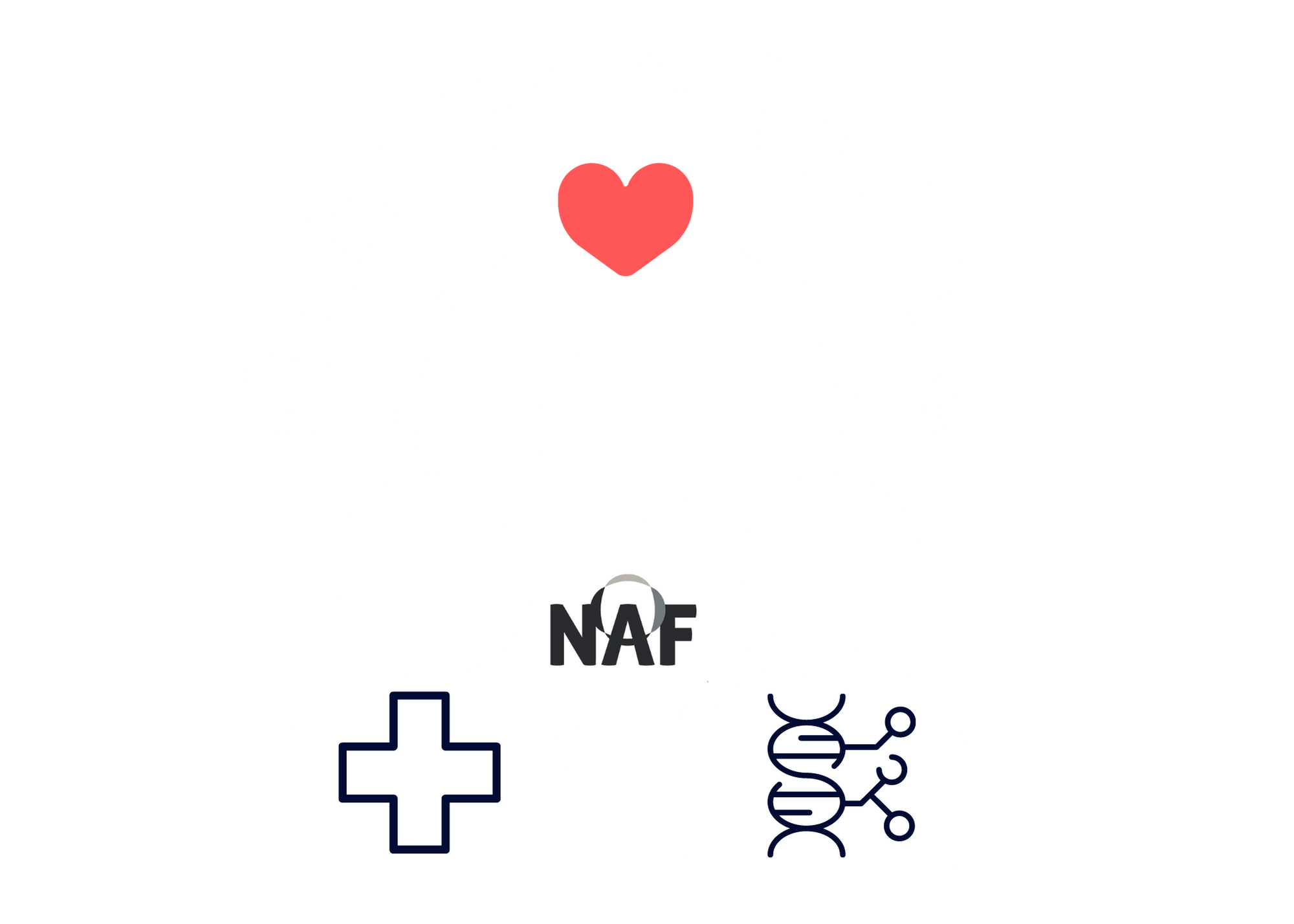 DISCLAIMER
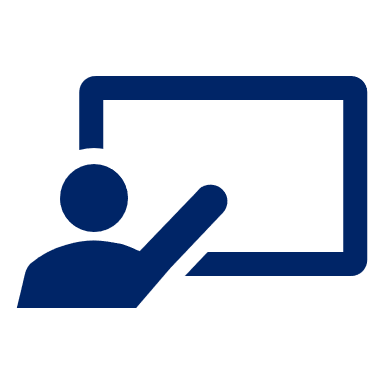 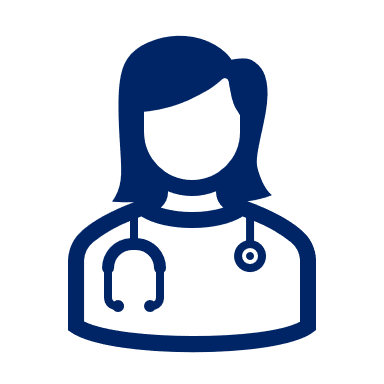 2022 AAC
A Virtual Event
March 17-19
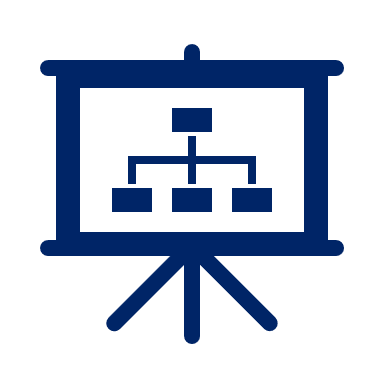 [Speaker Notes: Today, I will be providing you with an overview of care coverage....including suggestions and resources that may be helpful. Please know that the information I provide may vary, based on your demographic area. You can check with your local provider and supports for specific assistance and guidance that may be available to you.]
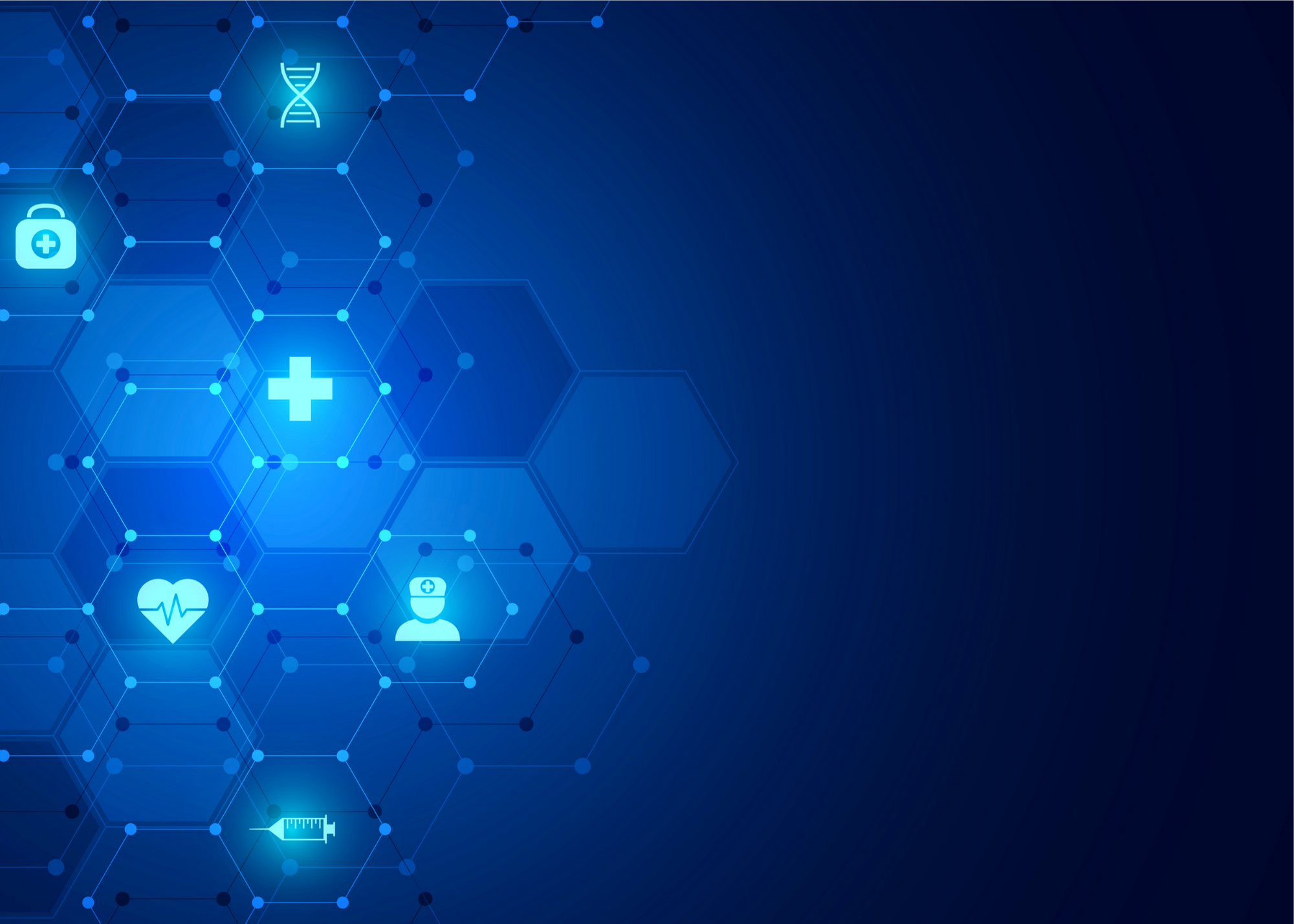 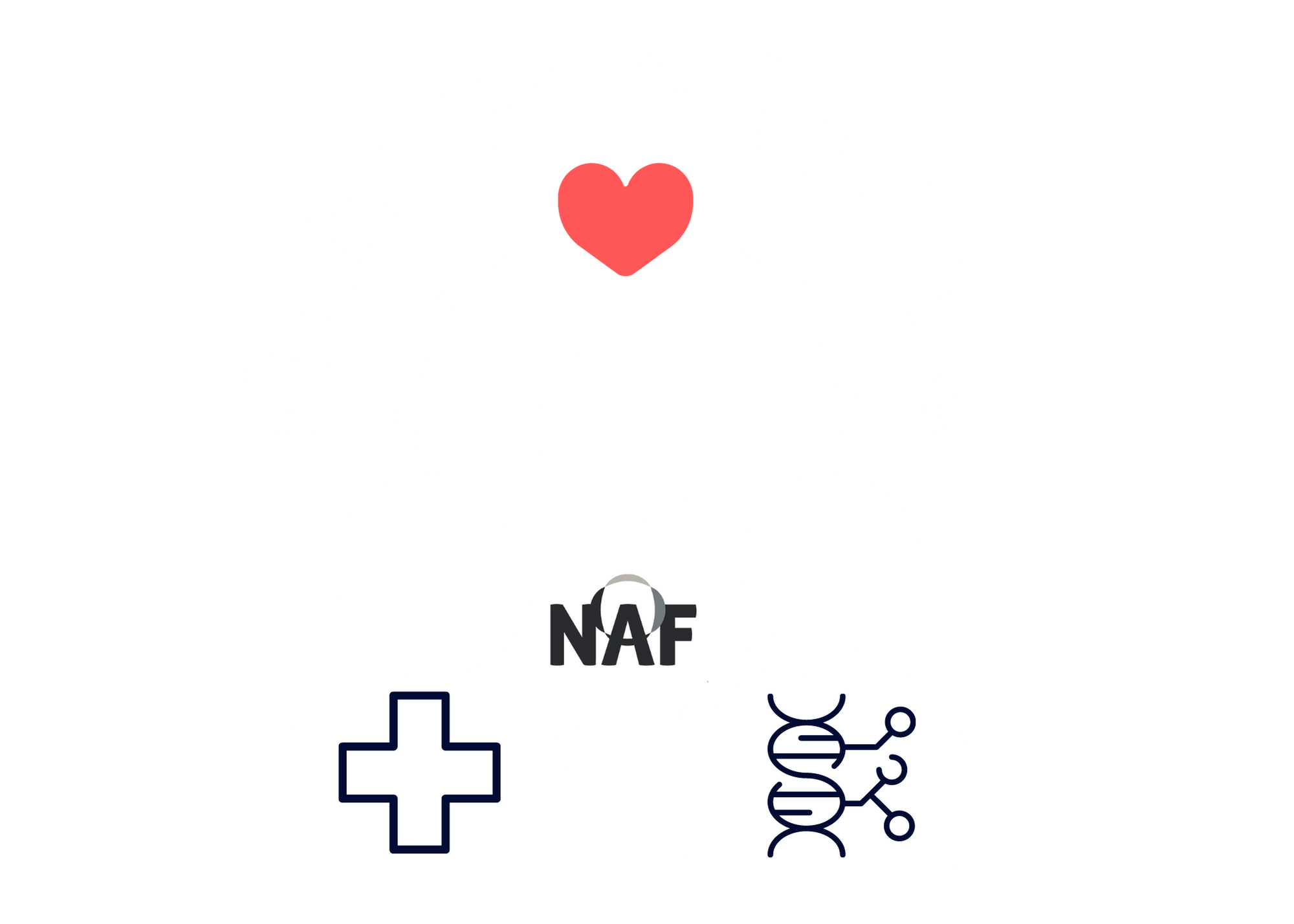 PRESENTER DISCLOSURES
Erin Cecchi

The following personal financial relationships with commercial interests' relevant to this presentation existed during the past 12 months:

No relationships to disclose or list
2022 AAC
A Virtual Event
March 17-19
[Speaker Notes: I don’t have any financial relationships to disclose.]
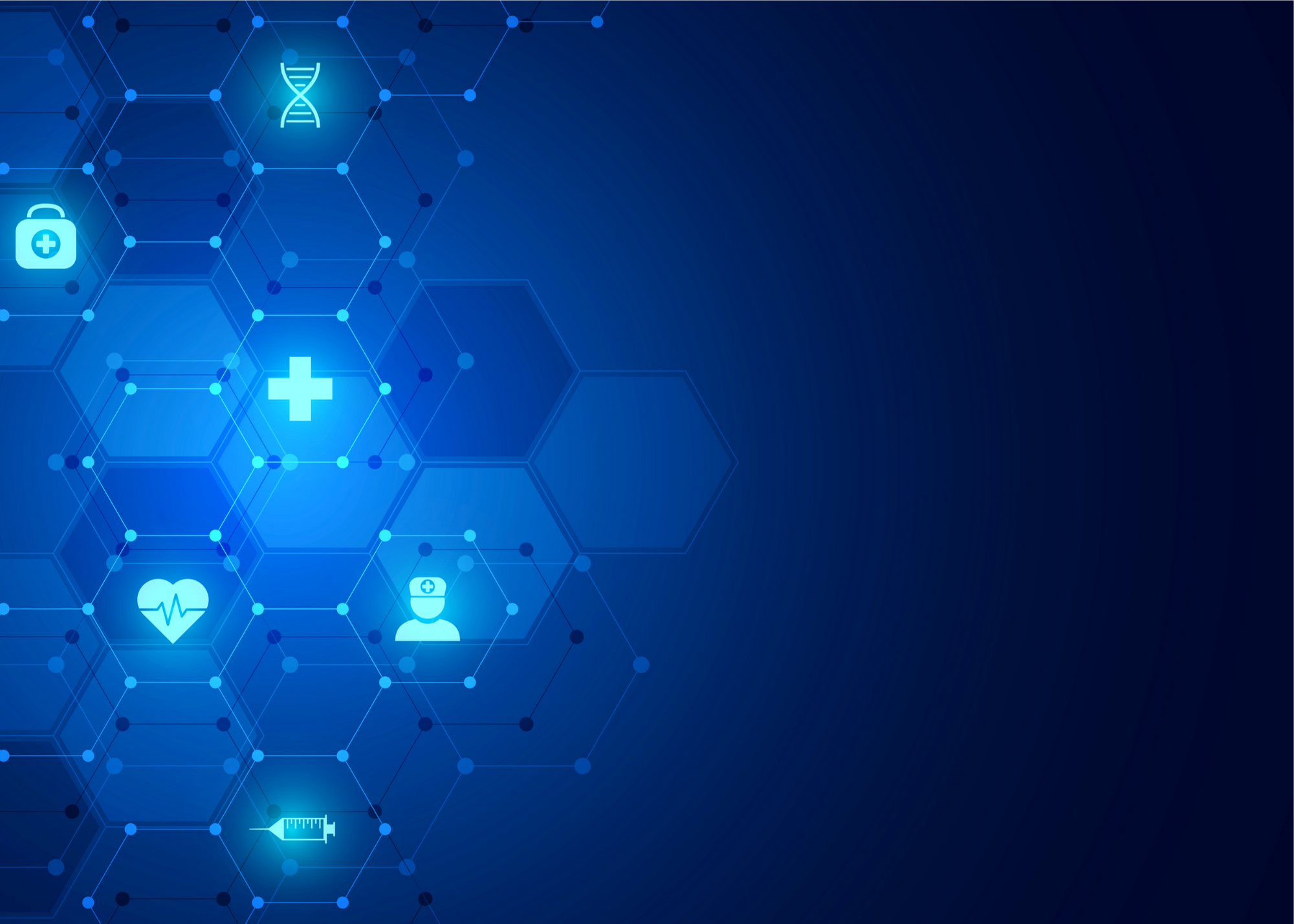 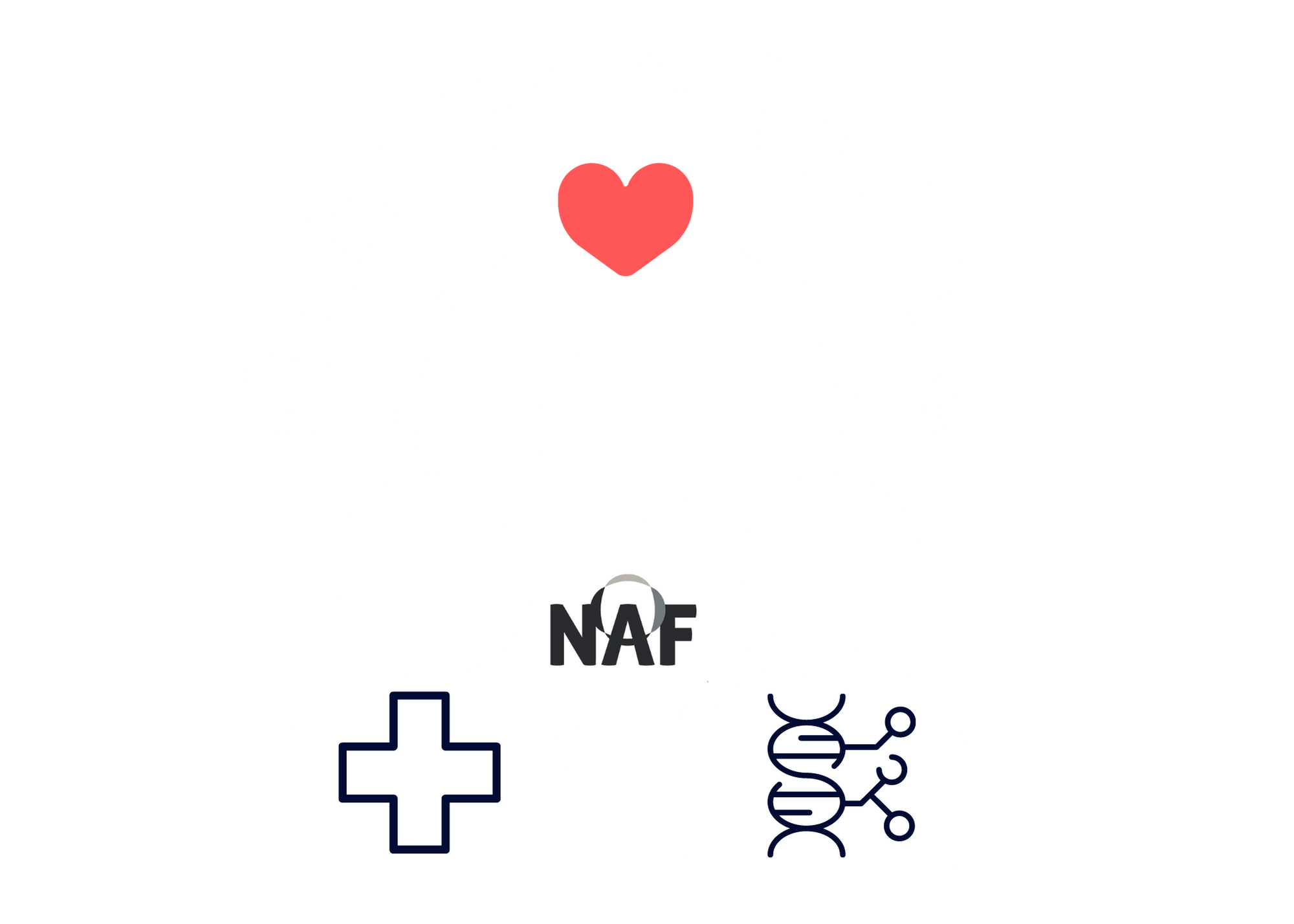 Objectives
Understand role of social work 
Discussion of insurance coverage and accessing needed care  
Overview of the limitations and challenges in coverage of services 
Provide suggestions for coordinating needs appropriately
2022 AAC
A Virtual Event
March 17-19
[Speaker Notes: Today I will be starting with a quick introduction to the role of social work. We will then talk about insurance coverage as it relates to therapies (physical therapy, occupational therapy, and speech therapy), genetic testing, durable medical equipment, and home modifications. I also wanted to briefly discuss disability insurance and options that may be available, should work become increasingly more difficult.]
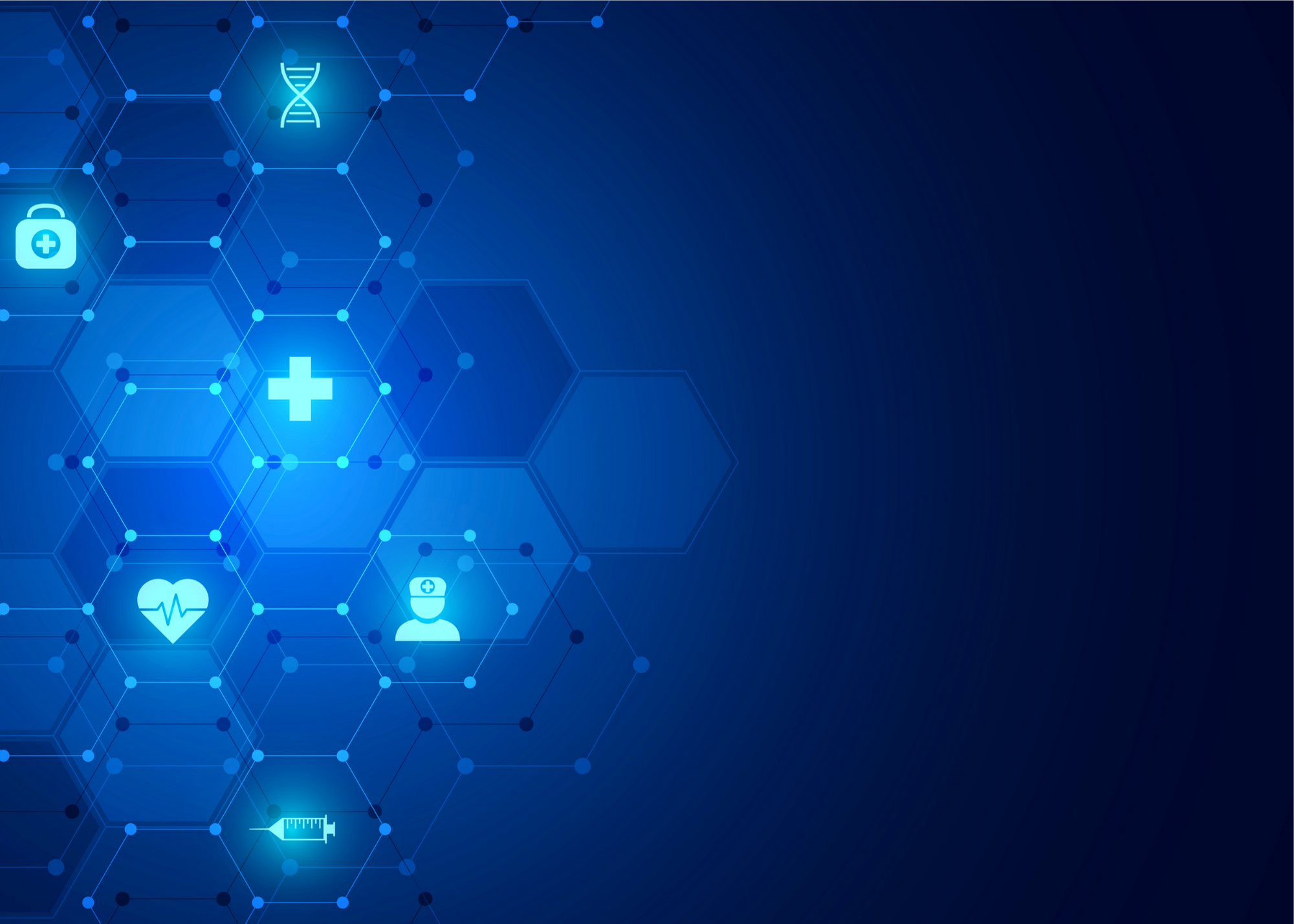 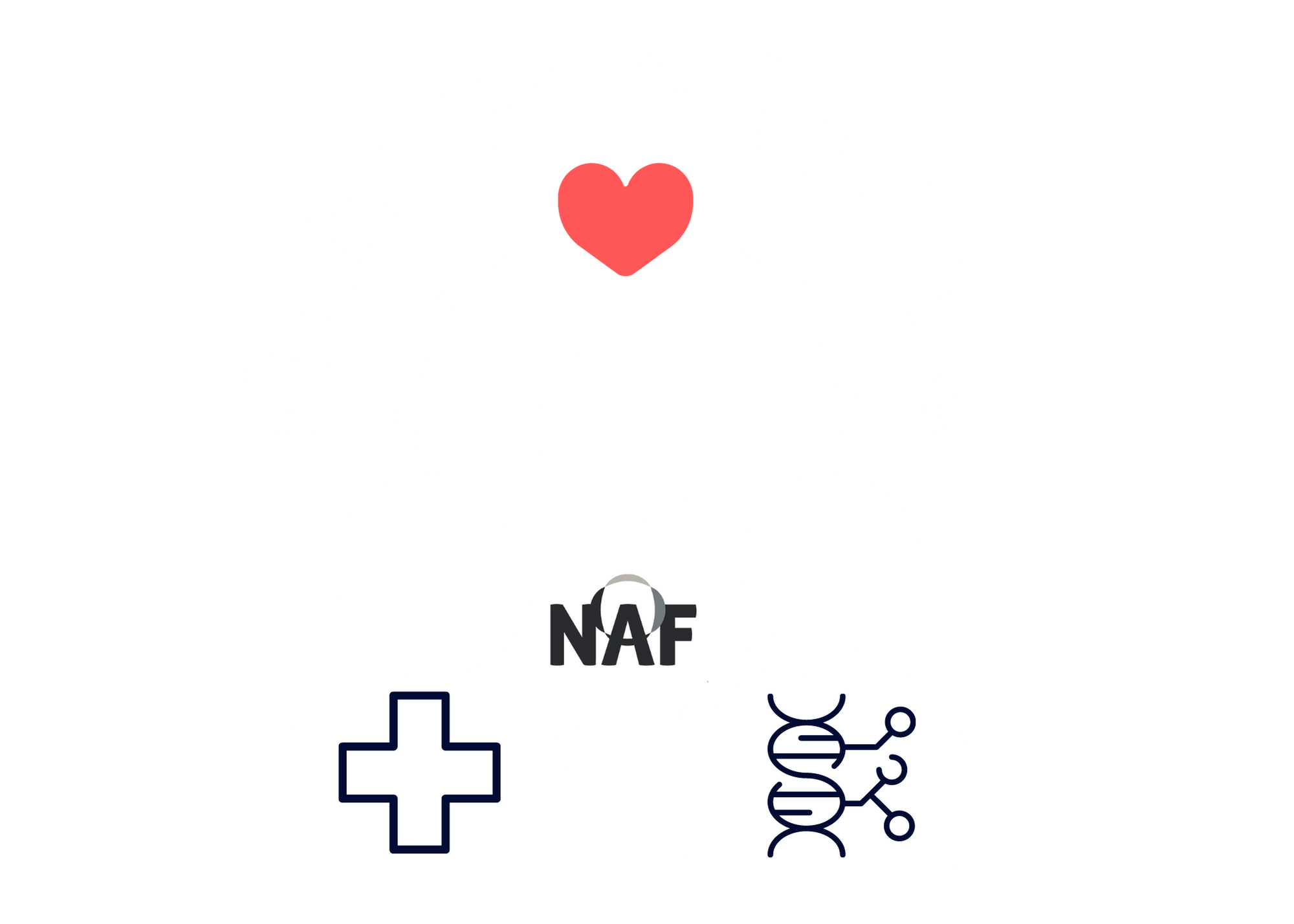 What can a social worker help with?
Help cope with medical diagnoses and changes 
Help find local resources 
Provide information, support, and guidance for caregivers
Provide information on long-term care planning and assist with discussing advance directives (such as power of attorney, living will)
Help with connection to resources for coping, such as counseling or groups
Assist with questions about health insurance, prescription medications, and disability 
Help with transportation options
2022 AAC
A Virtual Event
March 17-19
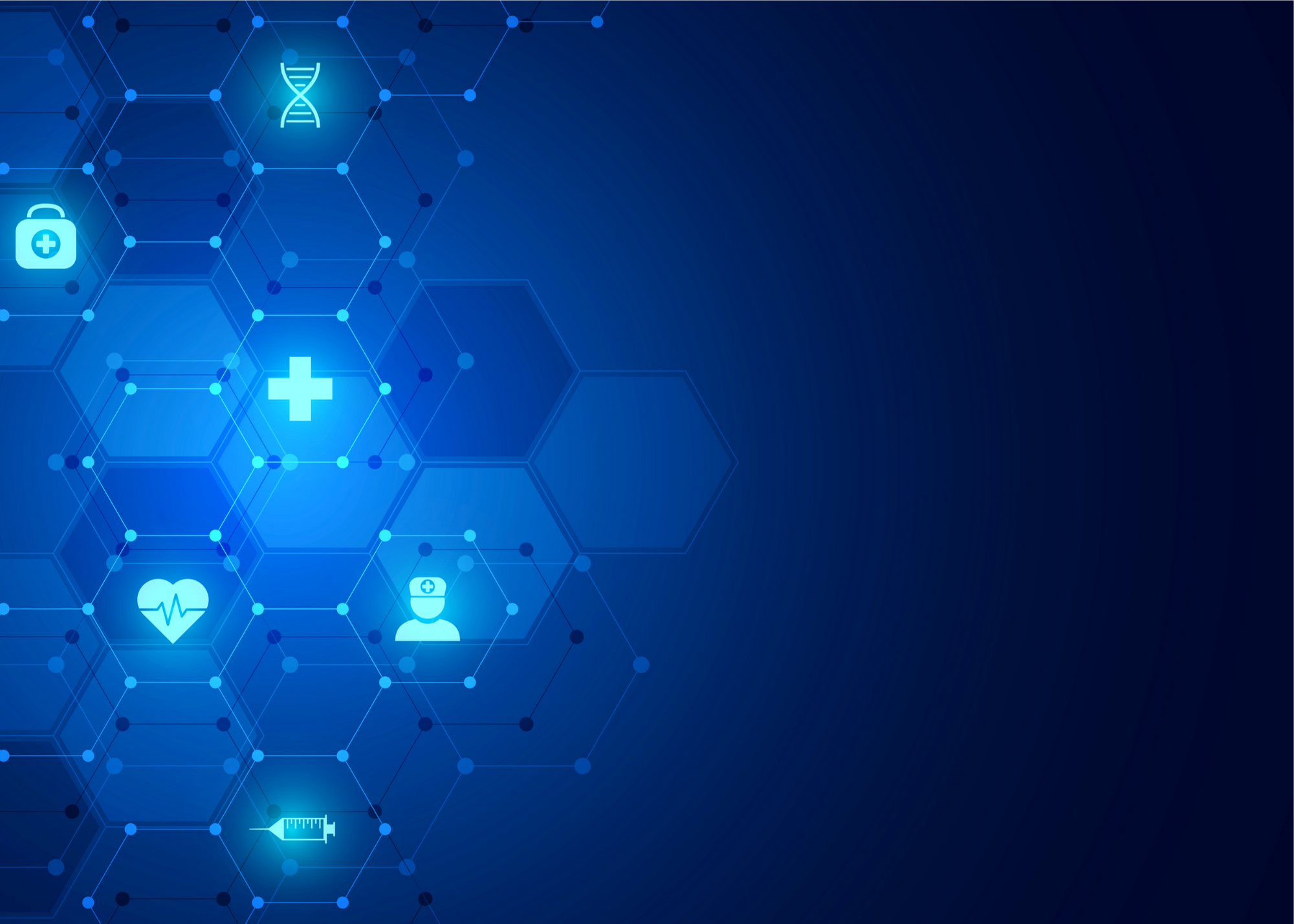 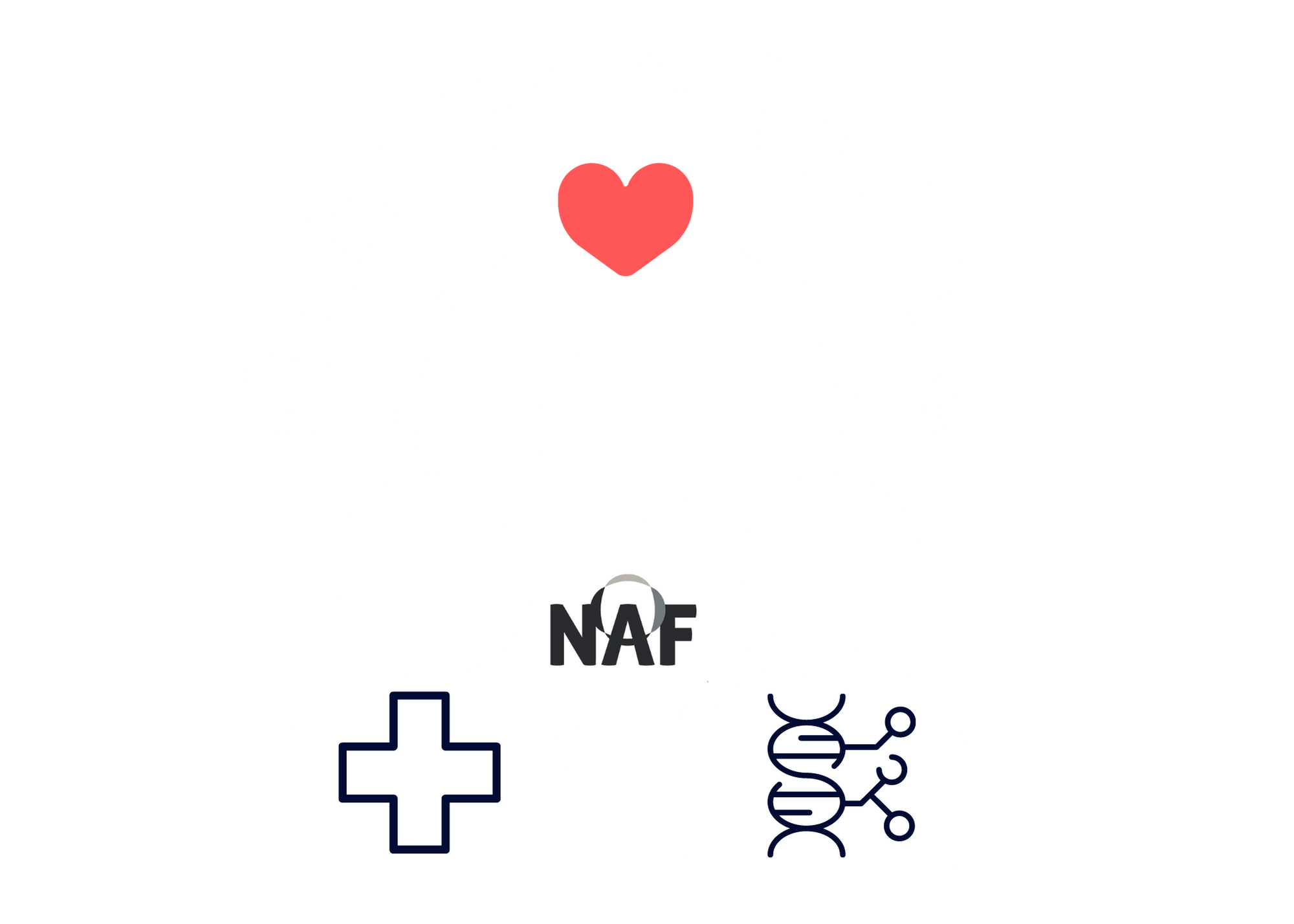 Therapies
Therapy can be very beneficial for people in improving, maintaining, preventing or slowing decline in a person’s current level of functioning 
Physical therapy 
Aims to ease pain and help you function, move, and live better
Occupational therapy
Assists individuals to develop, improve, and maintain the skills needed for daily living
Speech therapy 
Aims to improve or maintain communication skills and also address issues with swallowing

Insurance Coverage: Most insurance plans, including Medicare, workers' compensation, and private insurers (may not cover all costs)
Maintenance Therapy
2022 AAC
A Virtual Event
March 17-19
[Speaker Notes: We know that therapy can be very benefit for people in improving, maintaining, preventing or slowing decline in a person’s current level of functioning. And when we discuss therapies, we are referring to physical occupational and speech therapy. To begin, I want to briefly orient us to what each service provides along with some examples of how these disciplines would work with individuals with ataxia. PT aims to ease pain and help you function, move and live better. A PT might work with you on addressing movement and mobility and can work on balance to prevent slips and falls. Occupational therapy supports individuals in developing, improving, or maintaining the skills needed for daily life. OT’s can help you learn to cope with mobility challenges and make adjustments to you home environment. Speech therapy aims to improve or maintain communication skills and also can address issues with swallowing. SLPs can help with carrying out exercises to strengthen the muscle used when speaking and can teach certain breathing techniques to improve speech. 

We know that therapies are often needed on a continuous basis, when the goal is to maintain. The challenge is that some insurance companies have policies that only cover a certain amount of sessions or up to a certain dollar amount. For example, Medicare, a common insurer for people with disabilities, does not have a cap on the number of sessions of PT you can have. However, Medicare has a threshold amount that they will pay for therapies. Once your therapy services have cost up to a certain dollar amount, Medicare will be sure to review your case to ensure medical necessity. Regardless of insurance, physical therapy often stops when it is determined that an individual has improved to their maximum level of functioning. Once a person reaches that point, it becomes difficult for insurance to continue to cover services. The issue that many people encounter, is receiving coverage when they need therapy to maintain their current functioning, rather than improve. 
 
Therapy that is needed to MAINTAIN functioning is called maintenance therapy and sometimes using that terminology can help in advocating for continued coverage. If you experience this, it may be helpful to contact the ordering provider’s office and talk with the clinical staff about options and advocacy. Sometimes documentation justifying the need for skilled therapy to maintain function, or prevent or slow deterioration is needed.]
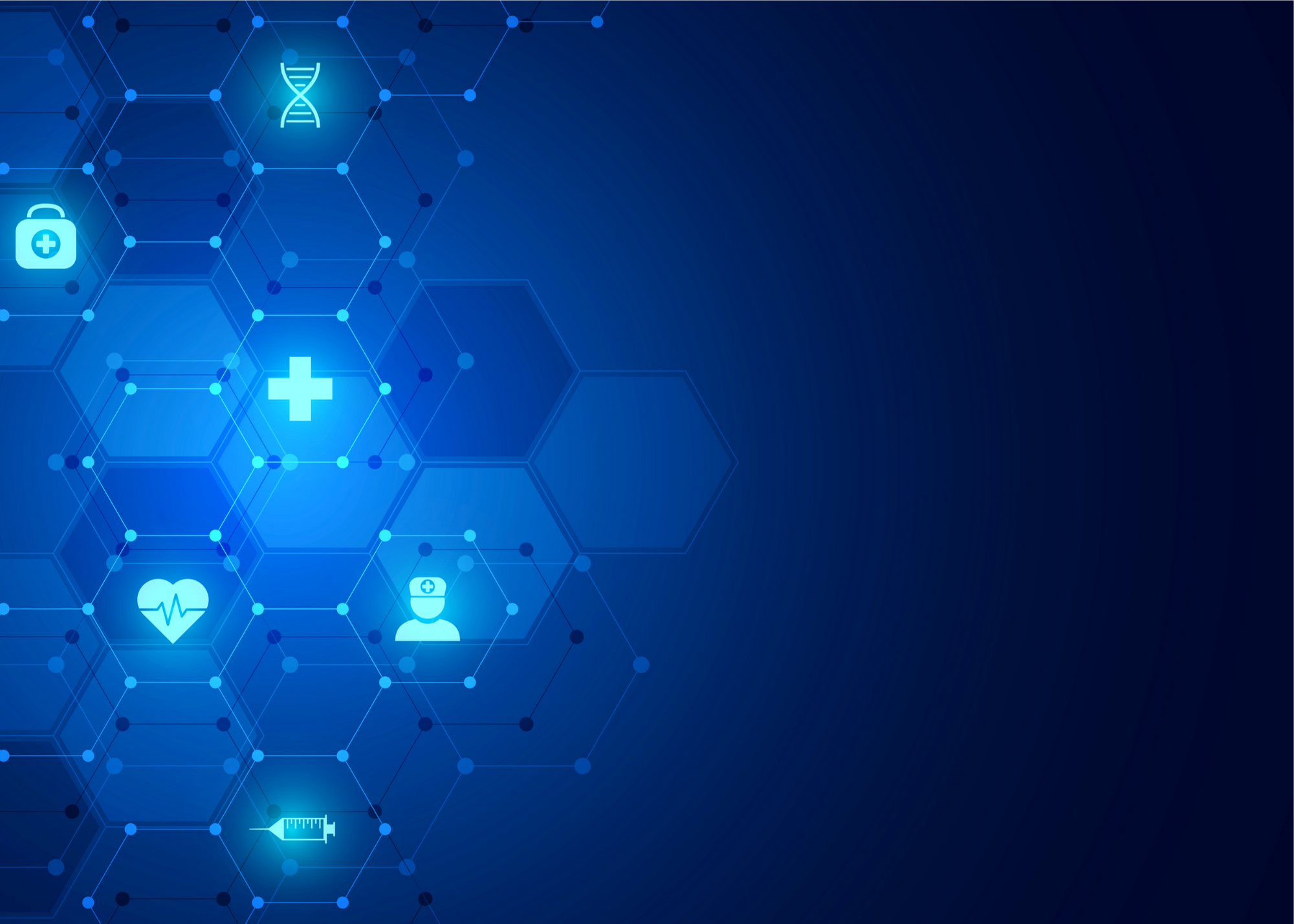 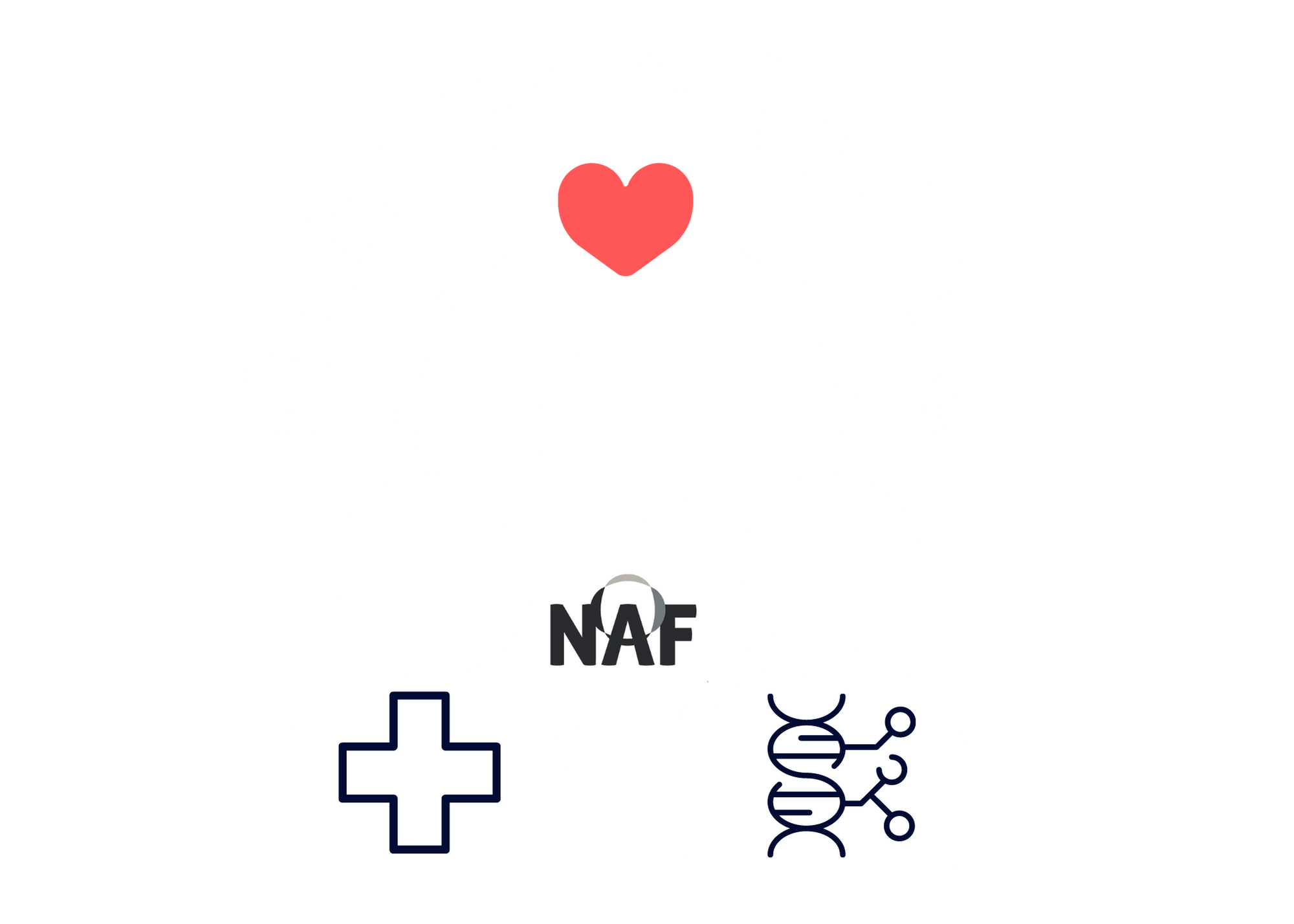 Genetic Testing
Cost and Insurance Coverage 
Varies based on your insurance policy, the laboratory completing the testing, who is ordering the genetic testing on your behalf, and the ordering entities relationship or agreement with the lab 
May require pre-authorization and letter of medical necessity
Financial assistance may be available 
Some labs have their own assistance programs 
Ask about sliding scale or self-pay rate
2022 AAC
A Virtual Event
March 17-19
[Speaker Notes: Genetic testing is a type of medical test that identifies changes in genes, chromosomes, or proteins. The results of a genetic test can confirm or rule out a suspected genetic condition or help determine a person’s chance of developing or passing on a genetic disorder. Genetic testing is available for many hereditary types of Ataxia. Genetic testing can play an important role in determining options that are available for you. Some research opportunities and clinical trials might require a confirmed diagnosis of Ataxia to participate.

Cost of genetic testing really varies based on you insurance policy, the laboratory completing the testing, who is ordering the genetic testing on your behalf, and the ordering entities relationship or agreement with the lab. So as you can see, it is not clear cut as to whether your testing will be covered. 
 
Insurance coverage may require pre-authorizations or other documentation, including a letter of medical necessity, to cover. And the bill may only partially be covered. Again, this all depends on your insurance policy, the lab, and who is ordering the testing. I would suggest by discussing this with the provider ordering the genetic testing to discuss what options are available to you and if there is any assistance. 
 
You can always ask what the self-pay rate is, or if they offer a sliding scale fee or income based assistance. Also, a payment plan may be a good option. There may be community support and assistance available so I would check in with your provider about this as well. There may be a social worker on staff and they could be of assistance, as well!]
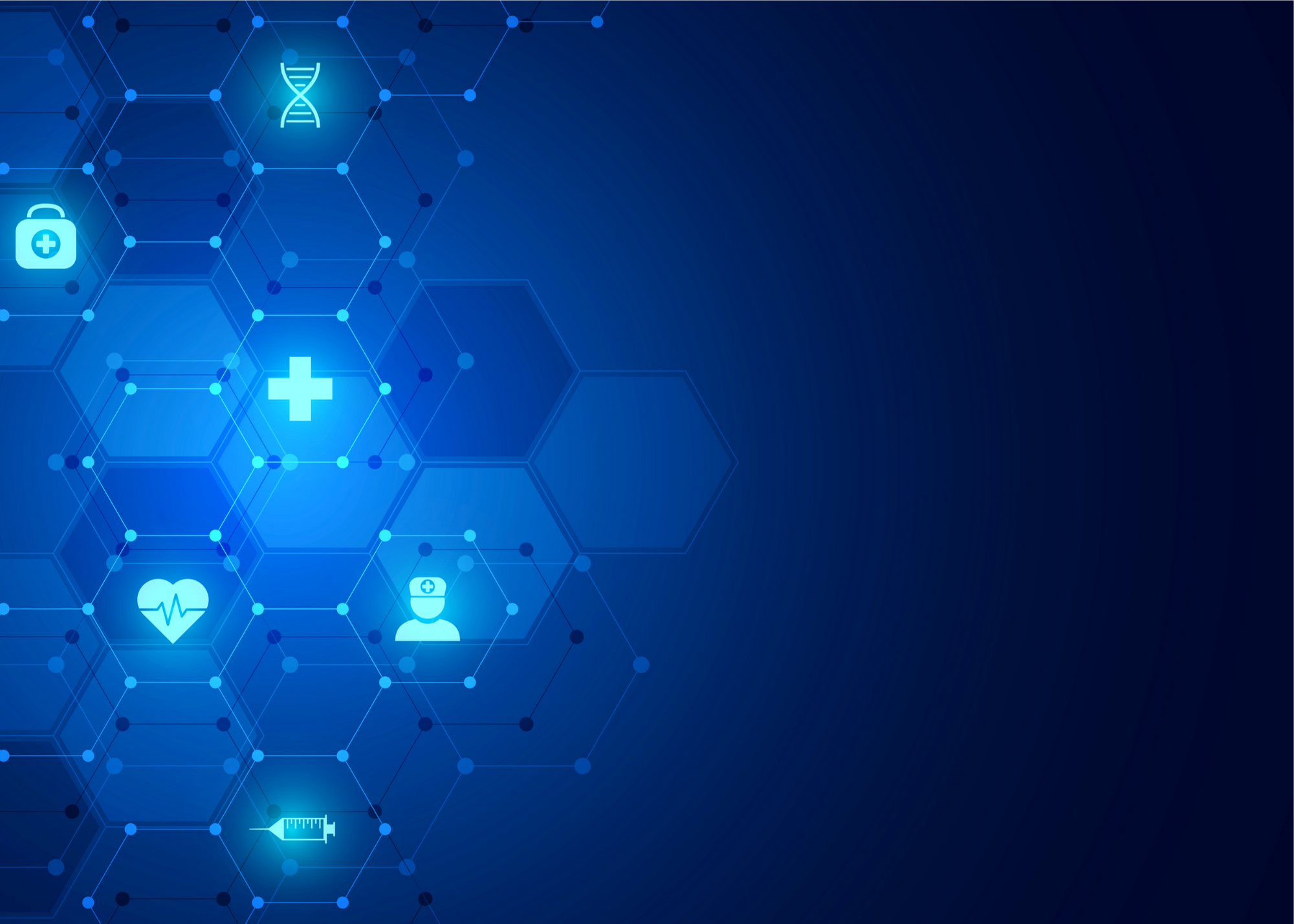 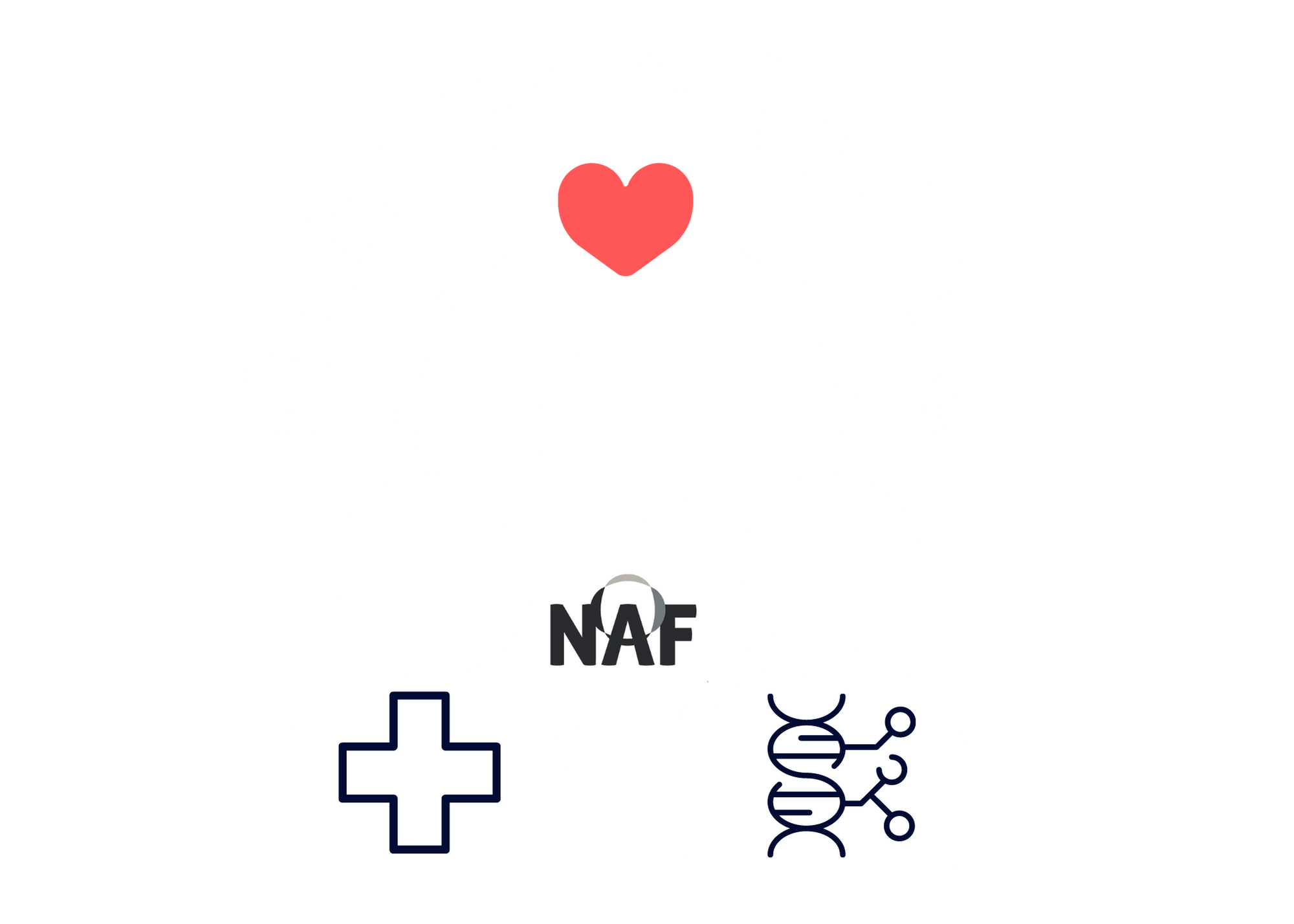 Durable Medical Equipment (DME)
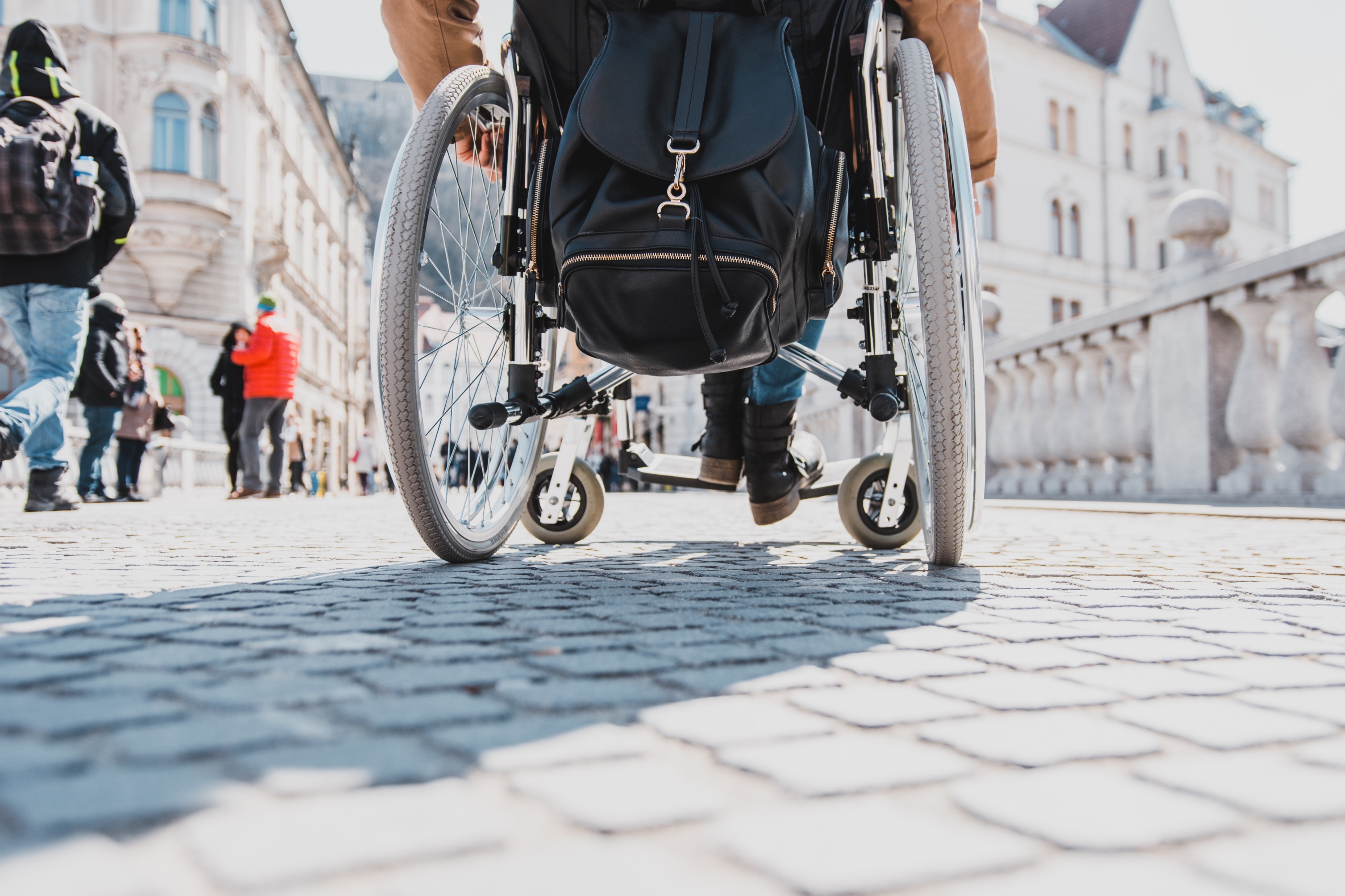 Commonly used durable medical equipment
Walkers, canes, manual and power wheelchairs, etc 

Insurance coverage
Is durable, meaning it is able to withstand repeated use
Serves a medical purpose
Is appropriate for use in the home, although you can also use it outside the home
And, is likely to last for three years or more

Some items may not be covered 
Example, grab bars, raised toilet seat, wheelchair ramps

Assistance if not covered by insurance
DME Loan/Lending closets 
Assistive Technology Websites
Assistive Technology Loans 
State-based grants 
Long-term care policy
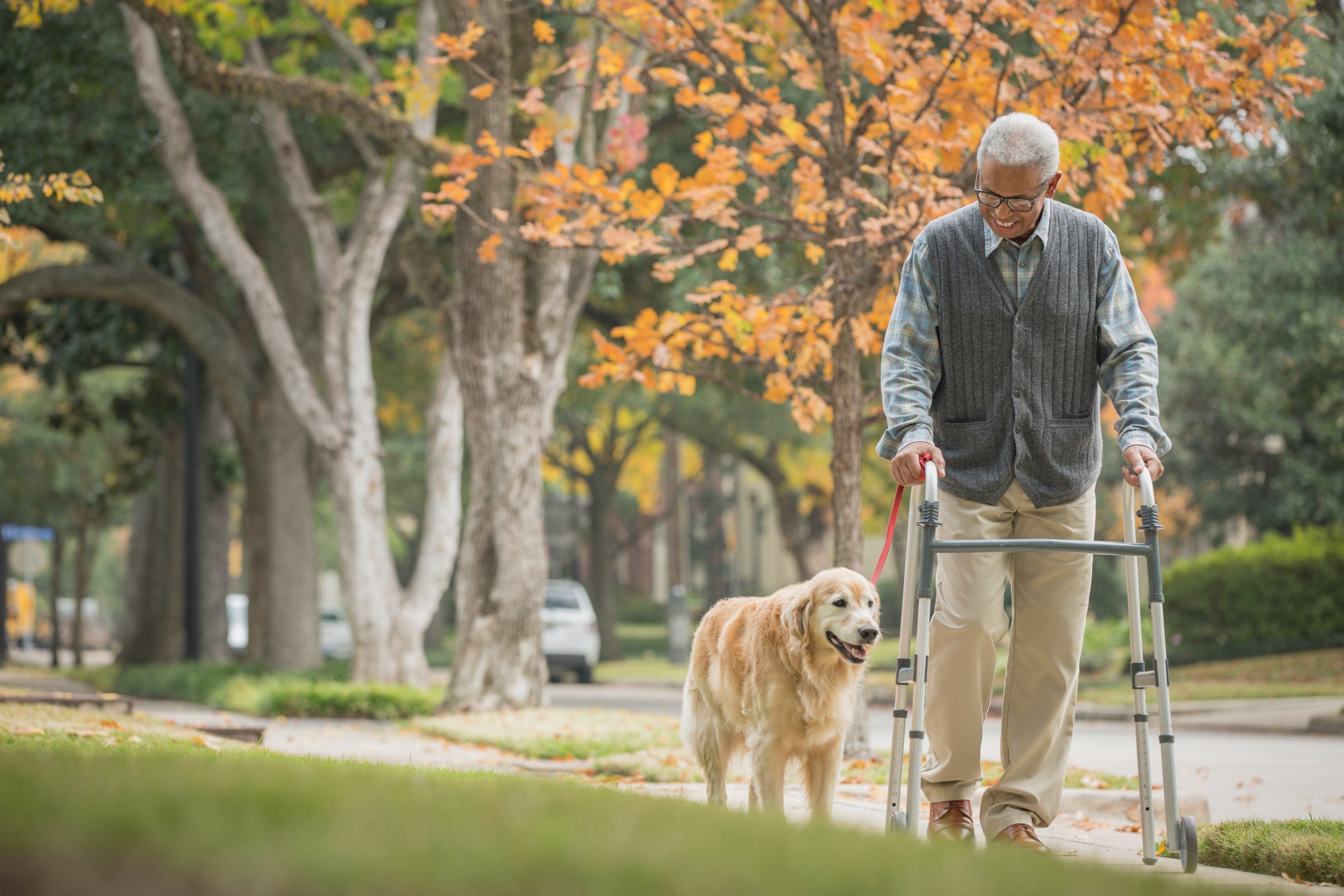 2022 AAC
A Virtual Event
March 17-19
[Speaker Notes: Durable medical equipment is equipment that helps you complete your daily activities. Equipment that is commonly used includes walkers, canes, manual and power wheelchairs, etc 

DME includes: manual and power wheelchairs, scooters, canes, walkers, crutches, commode chairs, hospital beds and patient lifts.

There are many companies that will sell durable medical equipment (DME) and depending on the type of equipment, it may be covered by insurance. Medicare usually covers DME if the equipment:
Is durable, meaning it is able to withstand repeated use, Serves a medical purpose, Is appropriate for use in the home, although you can also use it outside the home, And, is likely to last for three years or more

Insurance coverage can also be determined by your diagnosis, level of medical necessity, insurance type, and what equipment you already own. 
 
Insurance policies sometimes require additional information or evaluations to approve coverage so always ask why something wasn’t covered. For example: you may need a physical therapy evaluation to verify need for a specific piece of equipment. This may require some advocacy. 

There are certain kinds of durable medical equipment (DME) and supplies that is often not covered by insurance. However, each plan is different, so check with your specific insurance plan to see if it will be covered. Items often not covered include items intended only to make things more convenient or comfortable, like grab bars or raised toilet seats. Also modifications to your home such as ramps or widened doors for improving wheelchair access are also usually not covered. 
Local DME loan/lending closets lend home medical equipment to people. Most organizations receive their equipment from members of the community who no longer need it.  They clean the equipment, check to make sure it’s in good condition, and lend it to those who need it. Some lend for a certain amount of time and others lend are able to lend until the equipment is no longer needed. 
Assistive Technology websites often have classified where you can fine used or refurbished equipment for free or at a discount 
Some states also have funding available to help individuals buy assistive devices or medical equipment. They may distribute those funds in the form of low interest loans or outright grants
Finally, some long-term care policies may pay for DME not otherwise covered by your health insurance]
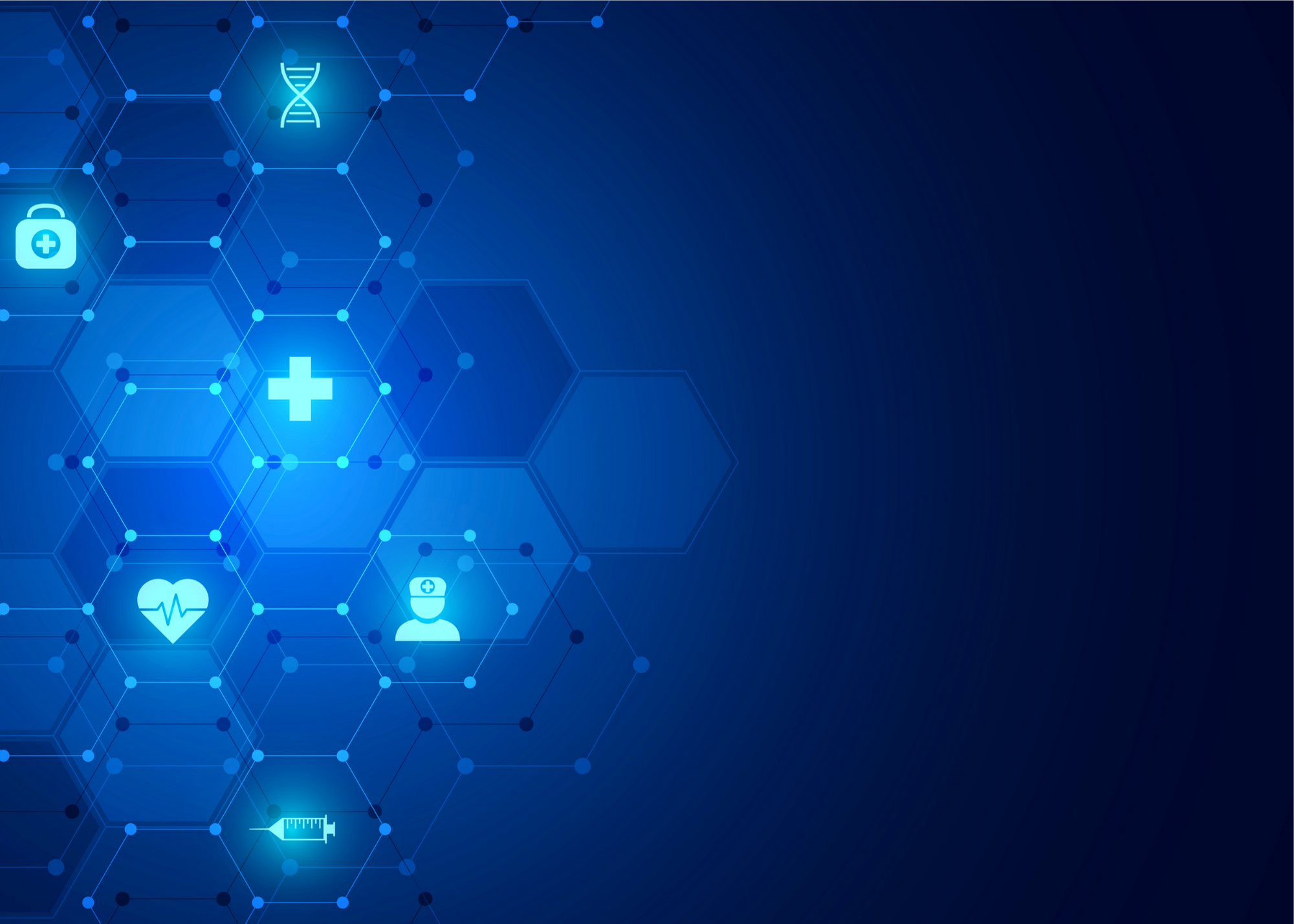 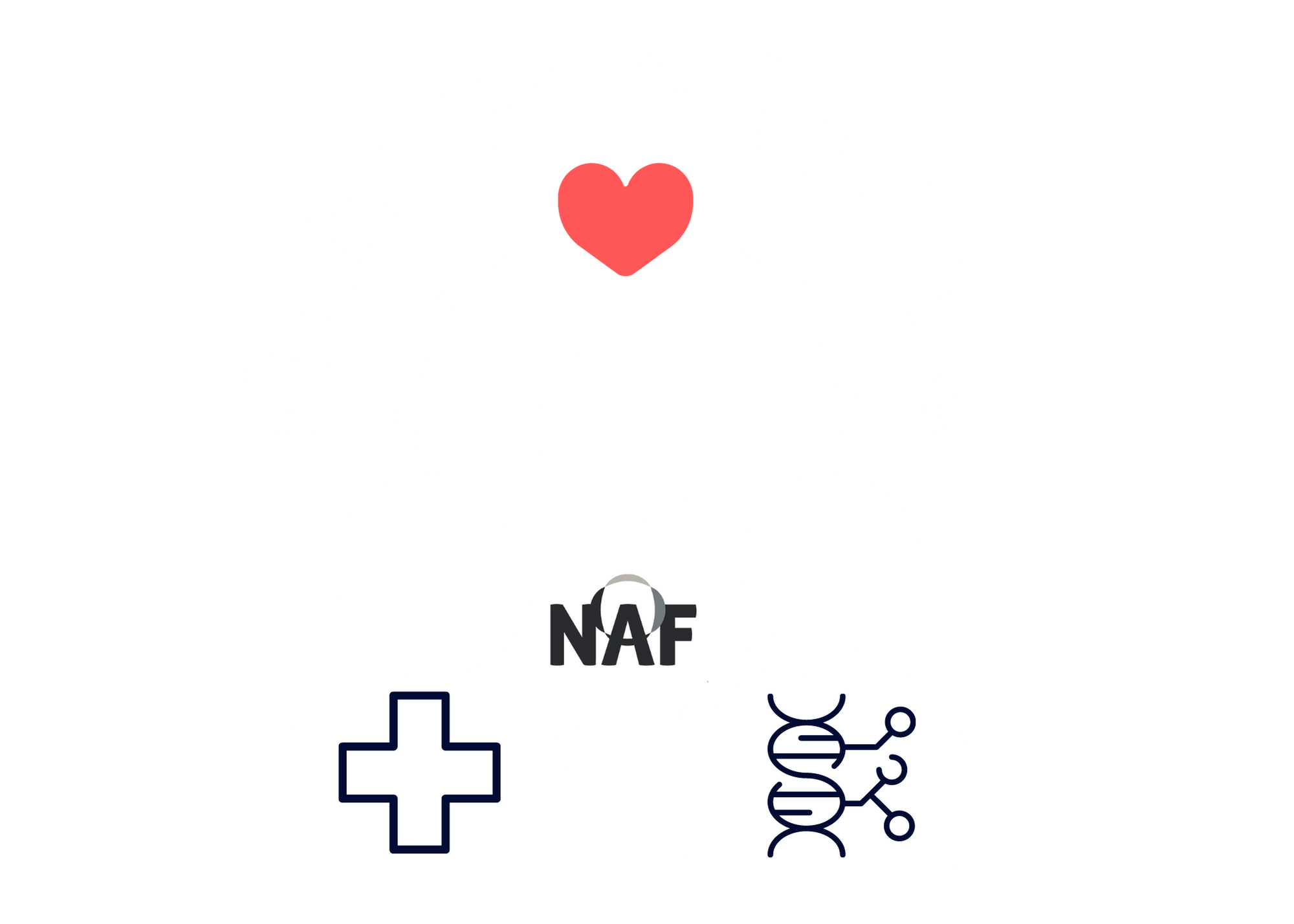 Home Modifications
Designed to maintain independence and prevent accidents

Home safety evaluation to determine needs
OT home safety evaluation often covered by insurance

Modifications are not commonly covered by healthcare insurance 

Funding options include:
State-based home modification grants  
Low interest loans
Payment plans
Veteran’s benefits
Long-term care policy
Medicaid
2022 AAC
A Virtual Event
March 17-19
[Speaker Notes: Home modifications are home improvements designed to help maintain someone’s independence and prevent accidents. Modifications can range from simple changes, like replacing doorknobs with pull handles, to major structural projects such as installing a wheelchair ramp. 
 
Before making any modifications, it can be beneficial to obtain a home safety evaluation to determine your needs. You can talk to your doctor about obtaining an order for an occupational therapy home safety evaluation. In order to qualify you would need to be considered “home bound” meaning it requires the aid of another person or device to get out of the home. During the in-home safety evaluation, occupational therapists are assessing the structure of your home and can make recommendations to make your home more suitable. Additionally, a home safety can include completing a home fall risk assessment, as well as a fire and electrical safety assessment. This is often covered by insurance, so check with your doctor about obtaining an order. 

Home modifications are typically not covered by insurance but it is still good to check. 

The good thing is there may be grants in your area or assistance that can be provided based on where you live. You also may qualify for a low-interest loan or be able to se
 
Additionally, if you are a veteran, you may be eligible for home modification assistance through VA benefits. If you are a veteran, Check with your local VA benefits office or medical center to see if you are eligible.

Some long-term care policies can assist with the coverage of home modification as well.   
Long-term care policies - sometimes LTC policies can assist with coverage of home modifications. Long-term care refers to a host of services that aren’t covered by regular health insurance. This includes assistance with routine daily activities, like bathing, dressing or getting in and out of bed.
Finally some state Medicaid programs may cover some home modifications or you may be eligible for other forms of assistance based on income]
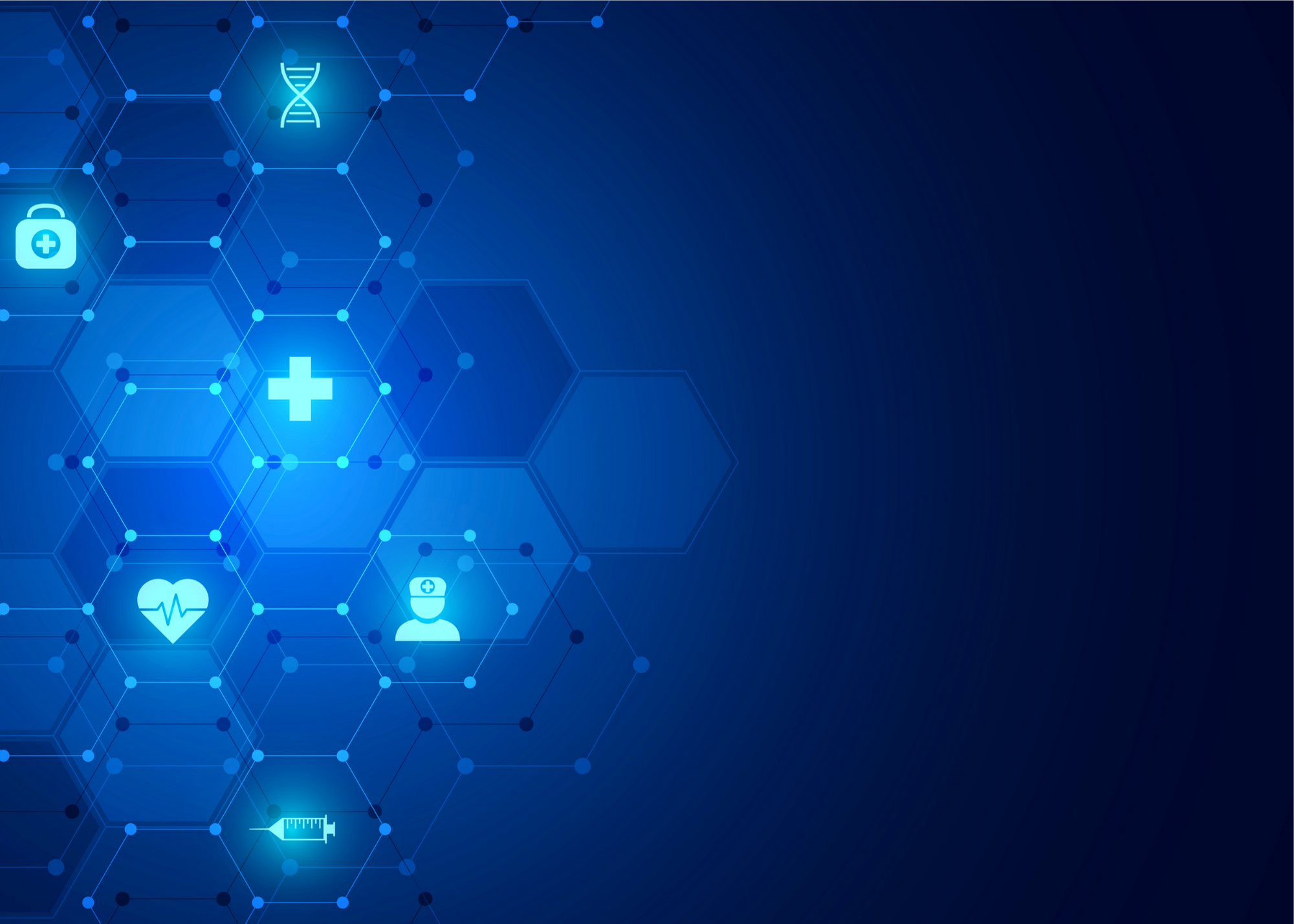 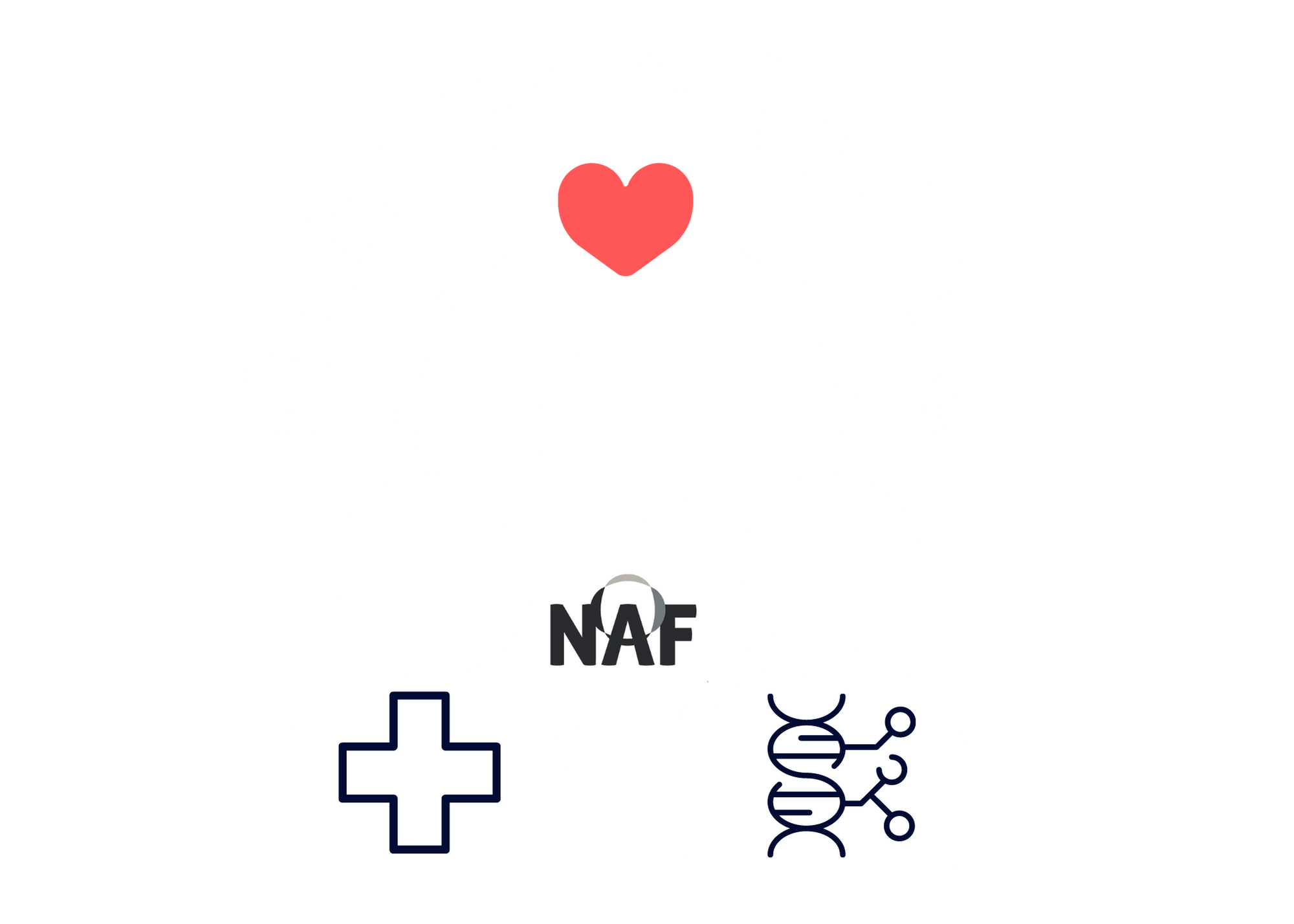 Accommodations and Disability
FMLA
Doctor must fill out a form 

ADA accommodation requests
Job Accommodations Network (JAN) is a free consulting service

Disability insurance through your employer
Short-term and long-term 

Government Benefits
Supplemental Security Income (SSI)
Social Security Disability Insurance (SSDI)
Apply at www.ssa.gov, at your local field office, or by calling 800-772-1213
2022 AAC
A Virtual Event
March 17-19
[Speaker Notes: References: https://www.ataxia.org/how-to-qualify-for-social-security-disability-benefits-with-ataxia/

DISABILITY BENEFITS: I want to talk a little about what options that you may have, should work duties become difficult. This is something we commonly assist individual and families with and I thought it important to discuss today. 

Family & Medical Leave Act (FMLA) requires covered employers to provide employees with job-protected and unpaid leave for qualified medical and family reasons. Your ataxia would qualify you (and any family members caring for you) for FMLA benefits. FMLA time off includes intermittent leave, allowing you or those who may be taking care of you to take periodic leave. You can ask your manager or HR department for the necessary forms to have your doctor fill out. 

Another option that employees with ataxia may pursue is workplace accommodations. Americans with Disabilities Act requires employers with 15 or more employees to make “reasonable accommodations” for a disabled worker as long as it does not present an “undue hardship” to the company and the employee can perform the job’s essential functions. So by law, people with ataxia are protected against discrimination in employment practices. A reasonable accommodation is defined as “any modification or adjustment to a job or the work environment that will enable a qualified applicant or employee with a disability to participate in the application process or to perform essential job functions.” Depending on the nature of the job and company, requests for a more flexible work schedule, a part-time arrangement or telecommuting might be options. Accommodations request may also require your doctor to write a letter or fill out specific documentation to attest to your need for specific accommodations. 

Job Accommodations Network (JAN) is a free consulting service provided by the US Department of Labor. JAN provides individualized worksite accommodation solutions, technical assistance regarding the ADA and other disability related legislation and educating callers about self-employment options.
 
Employer-provided disability insurance may be an option. I would recommend contacting your HR or benefits office to see if this is a benefit you have elected or are eligible for any short or long term disability benefits. Your HR or benefits office should be able to guide you through the process. Pat of the process will require you to coordinate with your doctor to get certain paperwork filled out. Most short-term insurance policies lasts between three and six months and the  amount paid out in benefits on a short-term policy is typically 40-70% of the employee's earnings for the covered event period. Again, every policy is different so it will be important to talk to your short-term disability policy about the details of your specific plan. Once short-term disability benefits are exhausted, a long-term disability policy continues to provide the employee with some income until they can return to work. The process is much the same in terms of having to get specific paperwork filled out. Most long-term disability plans provide coverage for 36 months. These benefits are often not automatically given, and something you have to specifically elect for, so check to see what benefits you have. 
 
Lastly, an option available is to pursue benefits from the federal government. Supplemental Security Income and Social Security Disability Insurance are benefits offered through the US Social Security Administration. SSI is designed to help individuals with high care needs who have limited income by providing income for basic living needs. SSDI is designed to provide payment to individuals with a disability who have worked long enough and have paid into social security. 
 
Applications for disability may be filed online at www.ssa.gov, at your local field office, or by calling SSA’s toll-free number 1-800-772-1213. I have found it best to call Mon-Fri as close to 7AM as possible to avoid long wait times. Tell the representative that you want to apply for Social Security Disability Benefits (SSDI) or Supplemental Security Income (SSI), but that you are not sure which one you will qualify for. It can take a few months to get an in-person appointment. It is not uncommon for initial applications to be denied. Medical evidence and supporting documentation are essential for a disability claim to be successful, so be sure to keep up with your doctors appointments as this will provide the needed supporting evidence and documentation which will be reviewed during the claims process. 
 
If you are denied for any reason, we recommend working with a lawyer that specializes in this area. You can contact your providers office for suggestions or contact a community resource for a list of lawyers in your area. If you have limited income, there may be options for representation and assistance.]
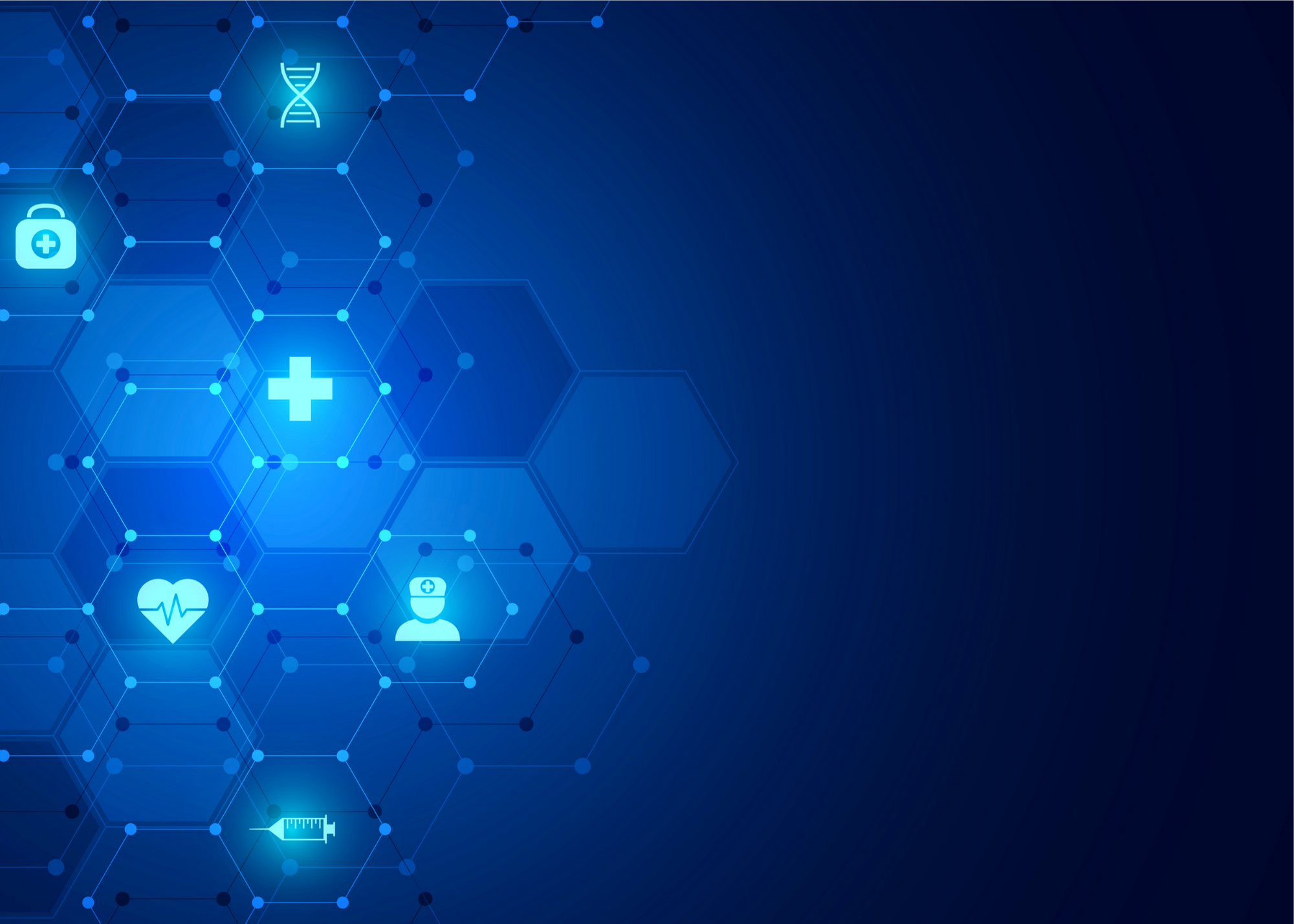 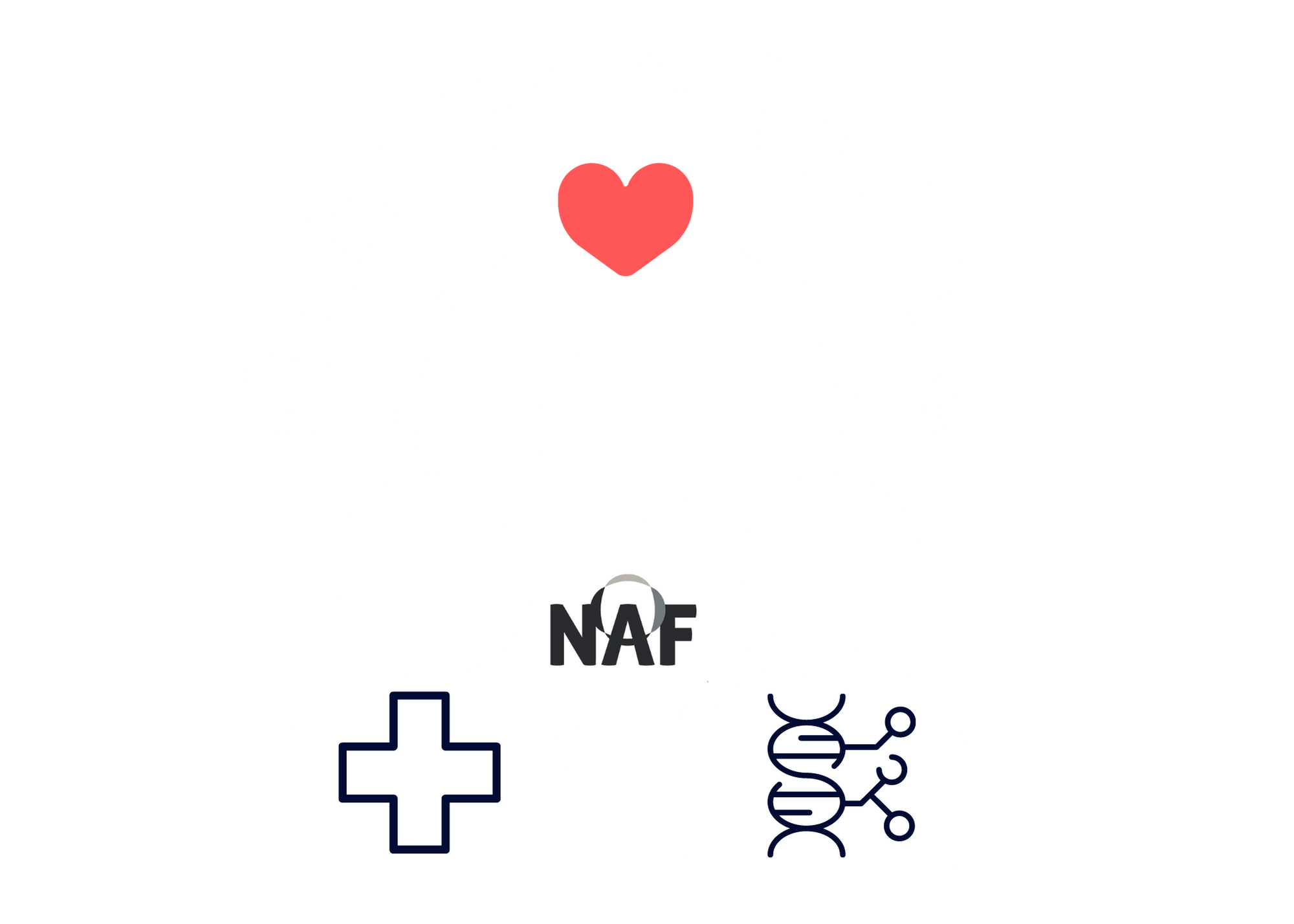 Resources
The Area Agency on Aging
Source for information, resources, and services for older adults and persons with disabilities

Your State’s Department of Human Services
Can offer programs to help you with temporary assistance 
Many states have a Division of Rehabilitation Services which provides support and resources for individuals with disabilities. 

Your Local Ataxia Clinic 
Request support and resources from clinical staff
2022 AAC
A Virtual Event
March 17-19
[Speaker Notes: Lastly, I want to pass along some helpful resources to you. I would suggest connecting with your local clinic to learn about specific resources in your area. 
 
First, look into your local Area Agency on Aging. These agencies are a key source of information, resources, and services for older adults and persons with disabilities. Every agency works differently but often they are able to provide you with resources based on your needs. For example, lists for various things like companies that can assist with home modification needs, home care lists, facility lists (independent living, group homes, assisted living, skilled nursing homes), and other supportive community services in which you may qualify or benefit from receiving. 
 
Second, your states Department of Human Services may have programs that offer temporary assistance. Within each stated DHS agency, many have a division of rehab services which provides support and resources for individual with disabilities. the disability network which provides similar support to The Area Agency in Aging with a focus on individuals of all ages with disabilities. 
 
Lastly, I wanted to encourage you all to reach out to your local ataxia clinic or ataxia supports, including the NAF. This will help in providing guidance in locating services for support, helping with navigating your care needs, and providing advocacy for you! 
 
Thank you so much for listening today and I hope that this discussion was helpful for you in understanding services and support available!]
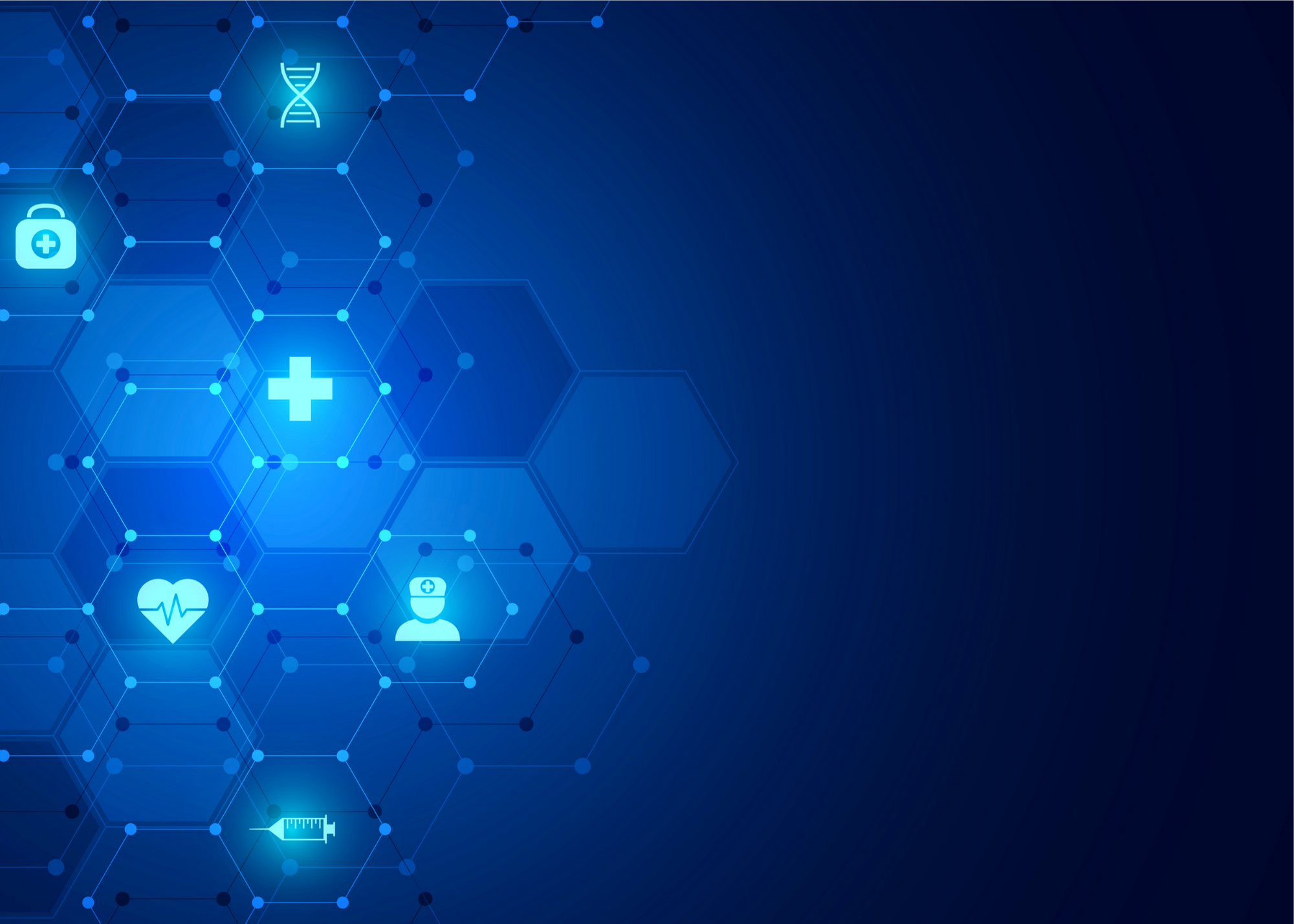 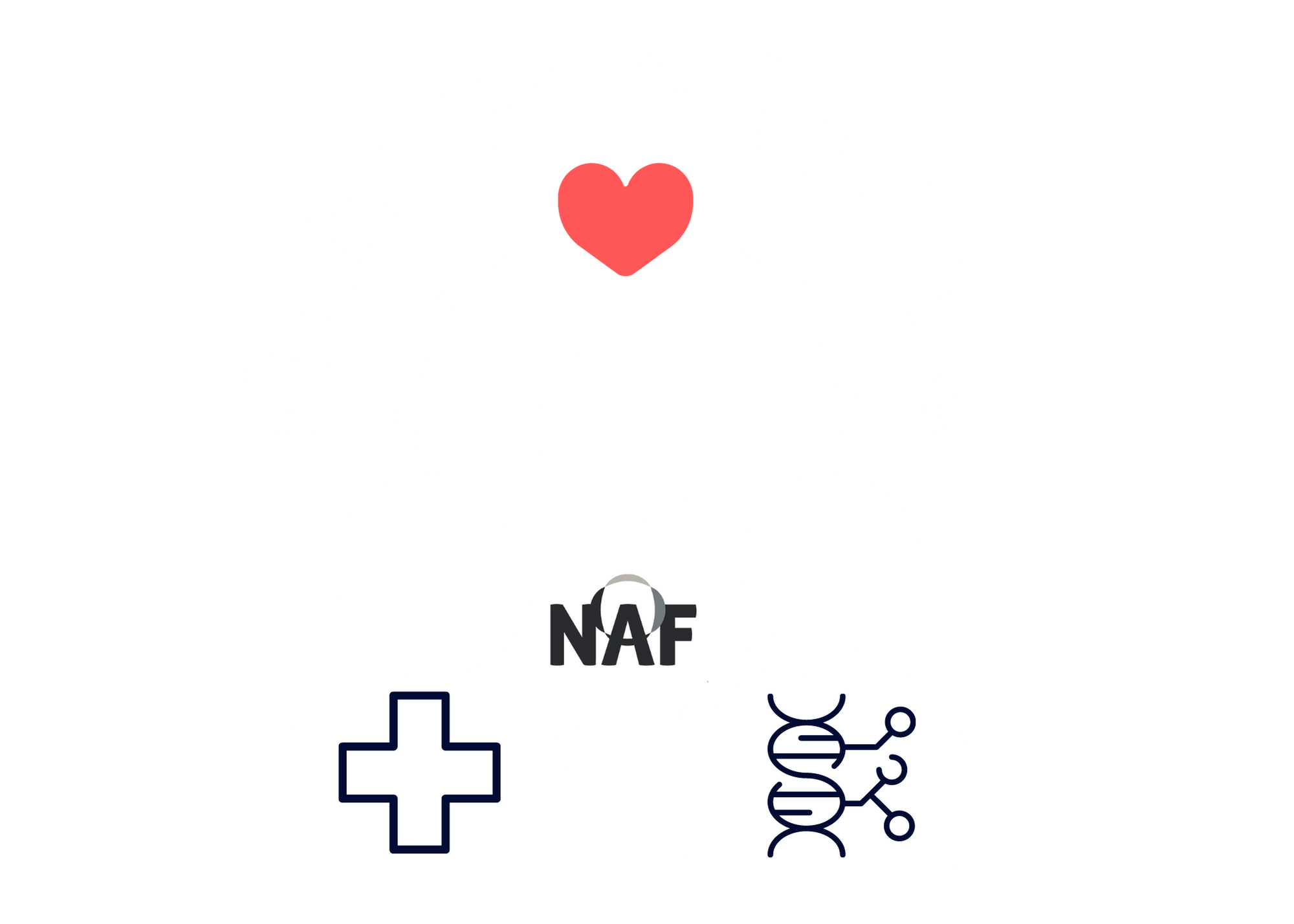 Online Resources and Support
National Ataxia Foundation 
Website: www.ataxia.org
Support Groups: www.ataxia.org/support-groups
Webinars: www.ataxia.org/webinars
Research and Clinical Trials: www.ataxia.org/help-develop-new-treatments
General Resources: www.ataxia.org/general-references
Fact Sheets: www.ataxia.org/fact-sheets 

NAF’s mission is to accelerate the development of treatments and a cure while working to improve the lives of those living with Ataxia. NAF offers news and research opportunities, access to free webinars, as well as an eNewsletter and other publications.
2022 AAC
A Virtual Event
March 17-19